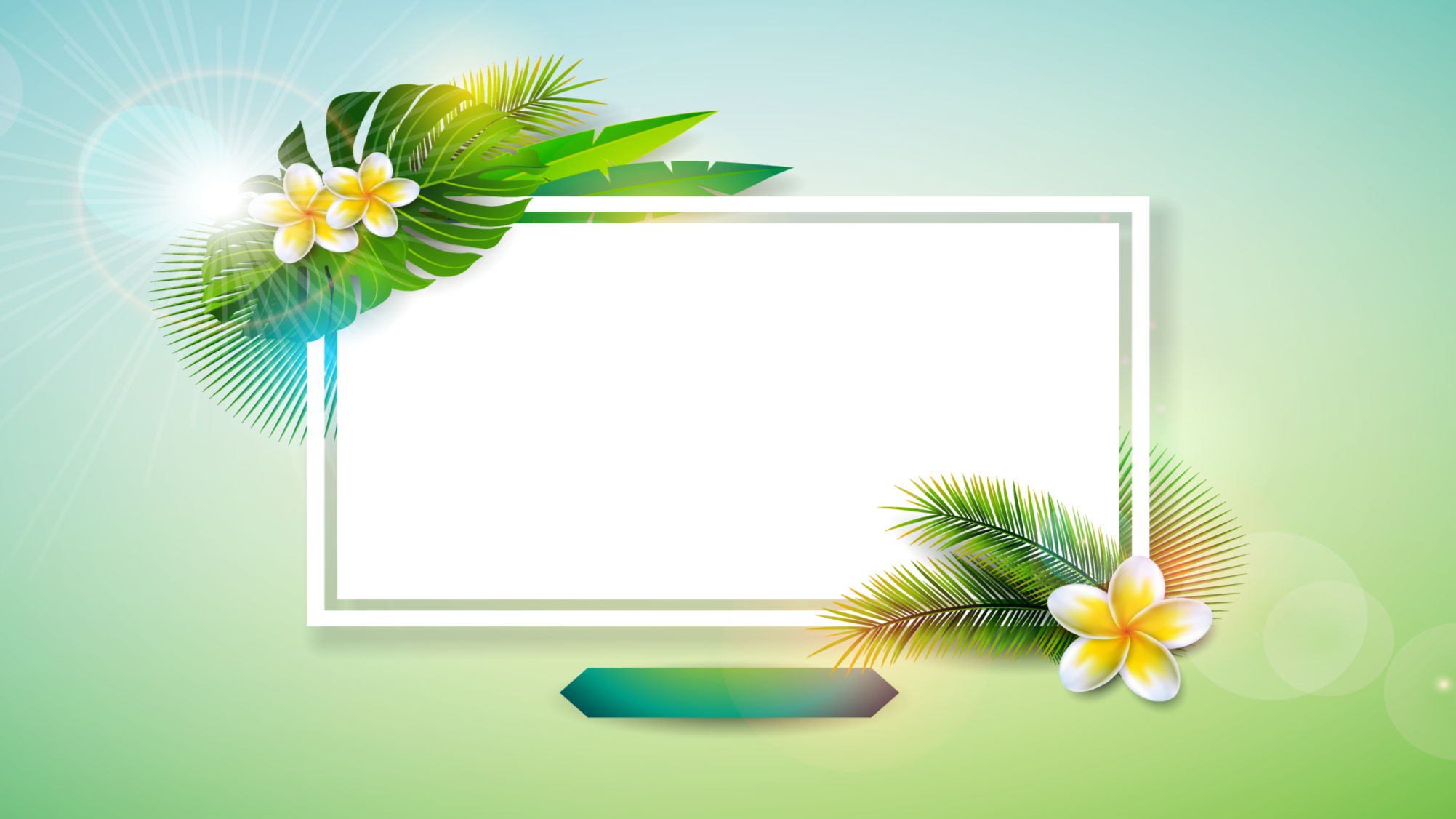 LOGO
Free 
PPT Templates
TRAVEL SEASON
Report : jpppt.com
https://www.jpppt.com
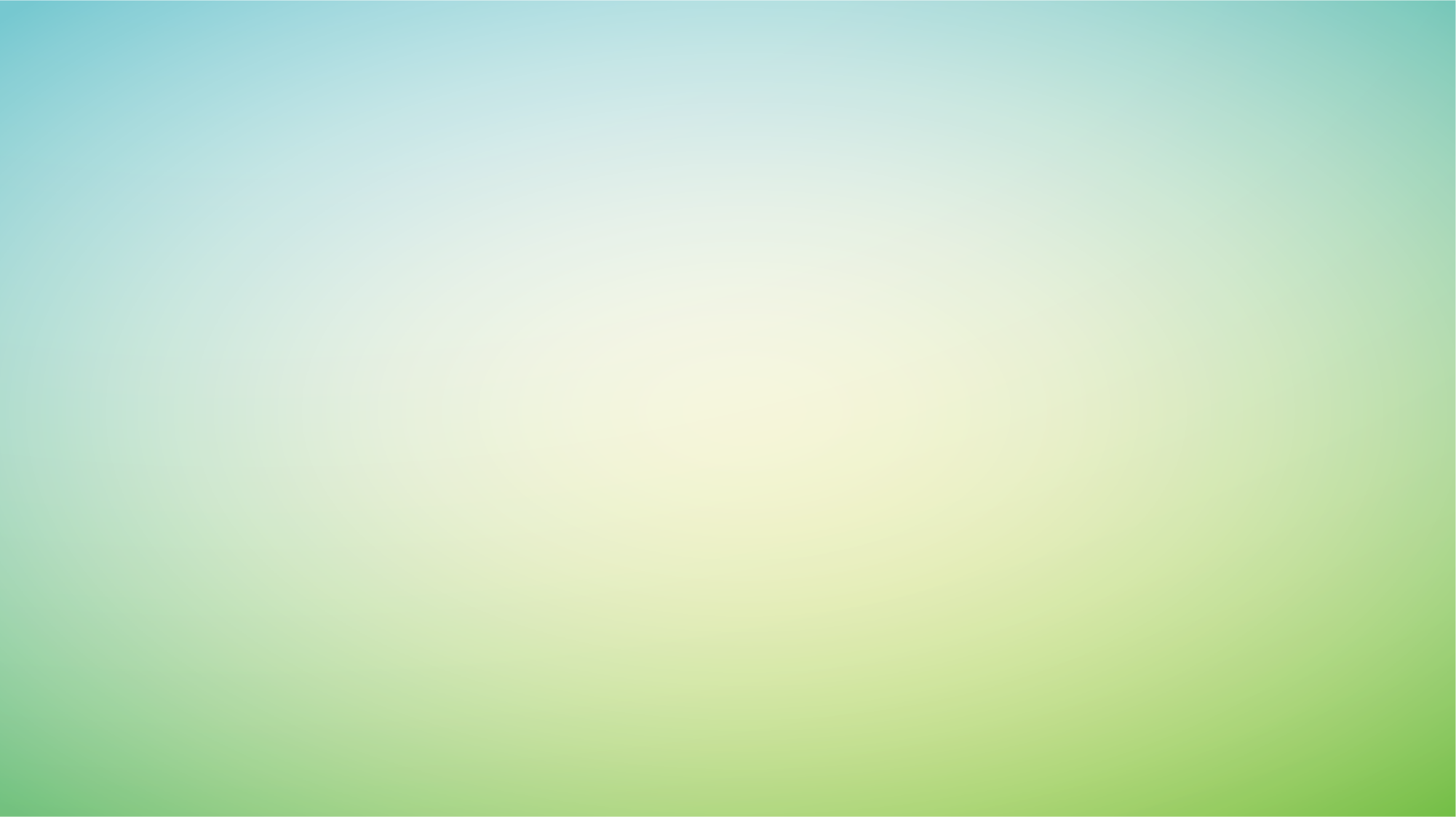 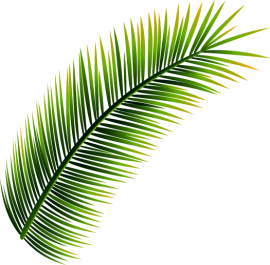 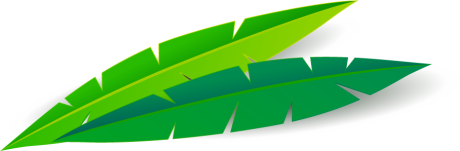 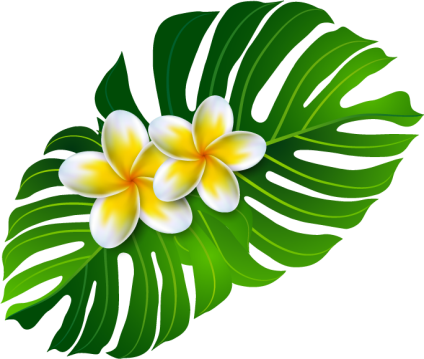 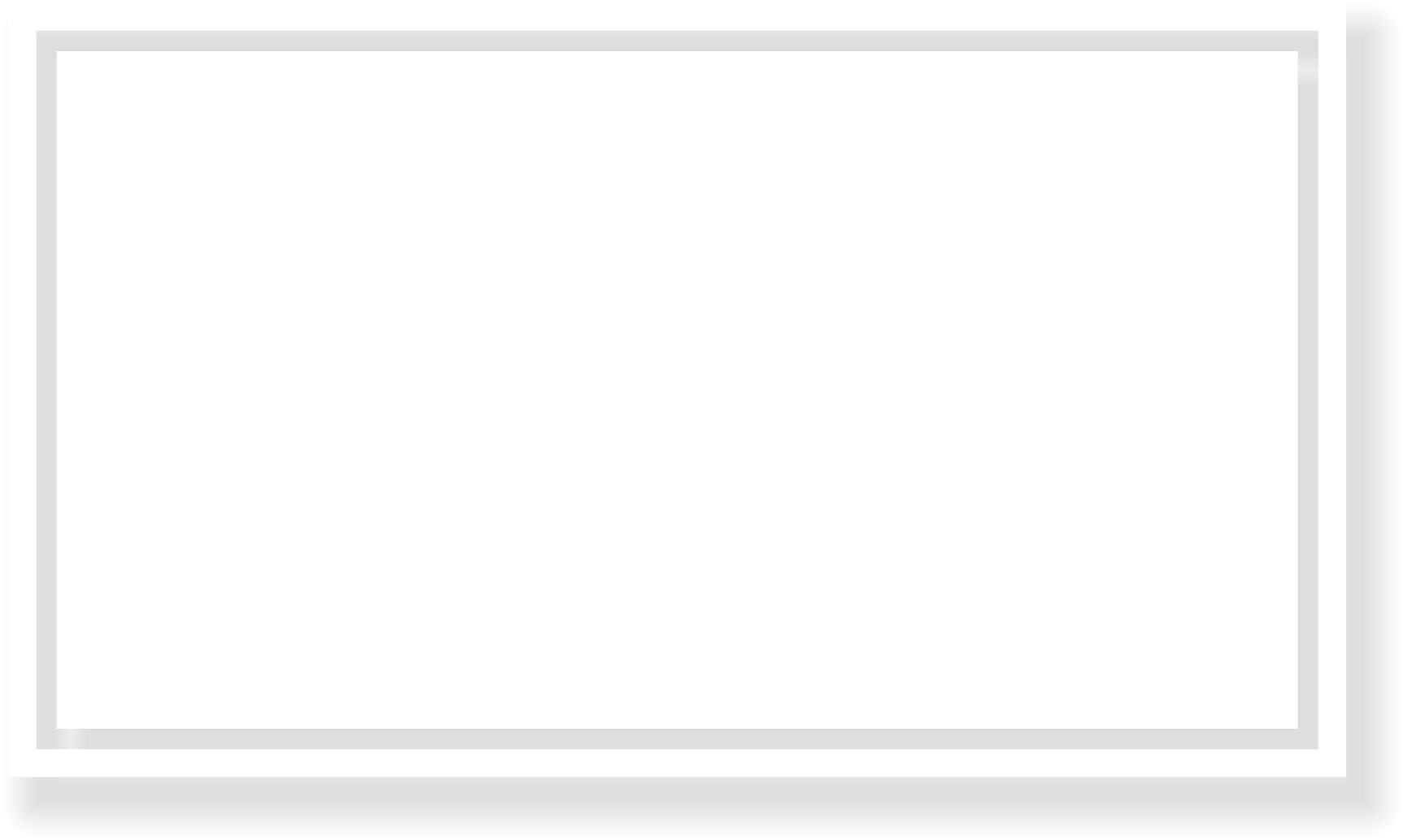 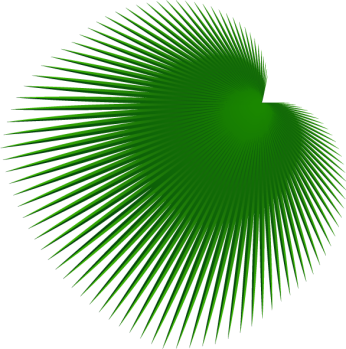 PREFACE
Please add text, language to be concise, font tosuitable. Please add text, the language should be concise, font should be appropriate. Please add text, the language should be concise, font should be appropriate.
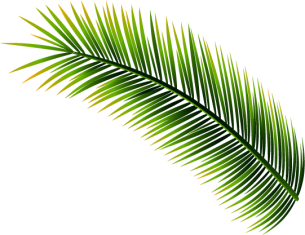 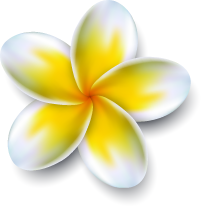 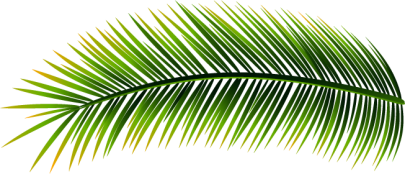 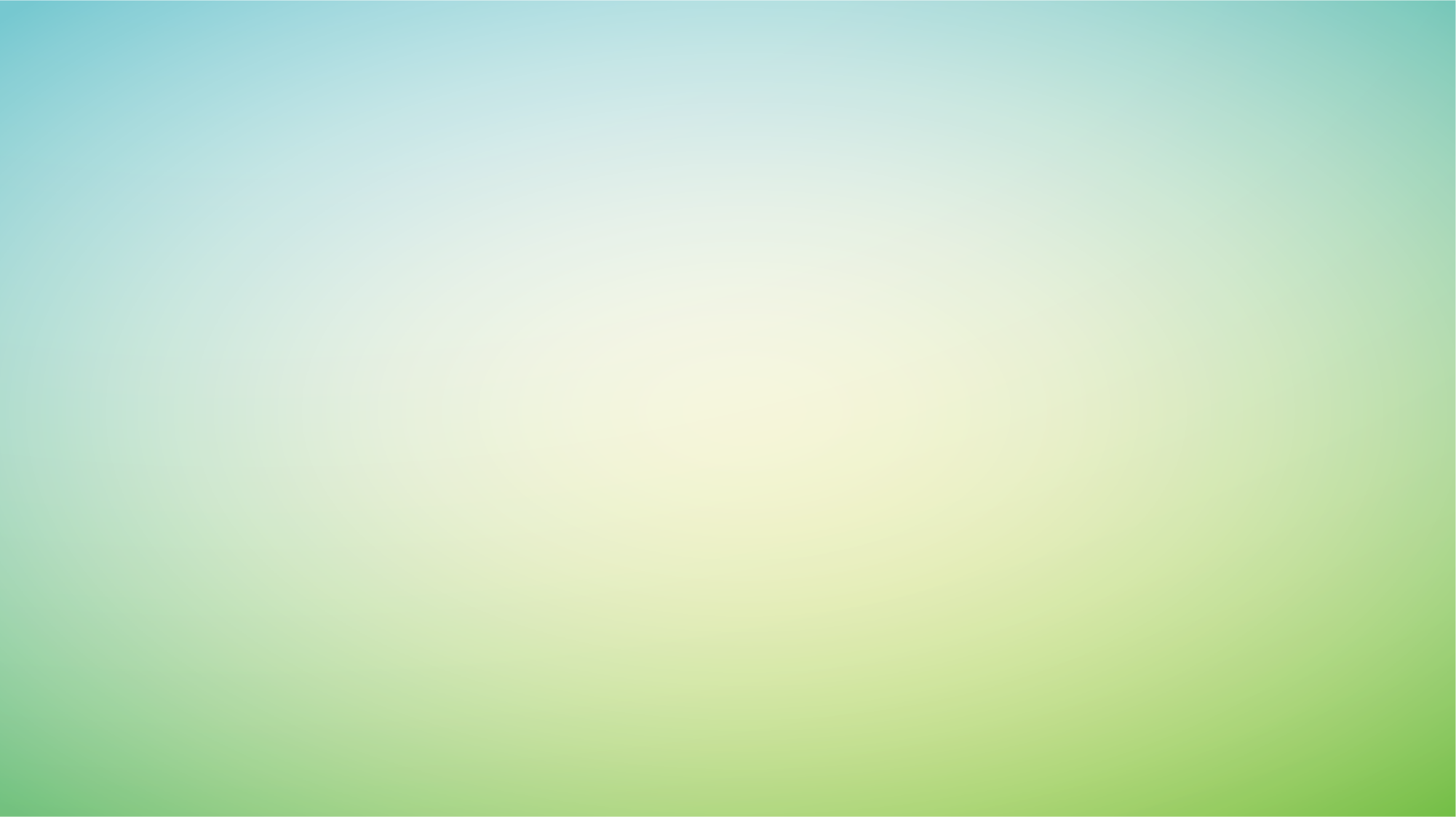 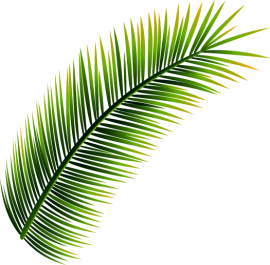 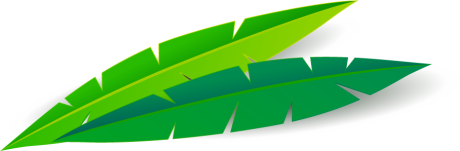 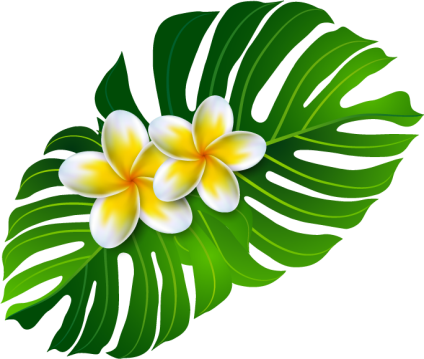 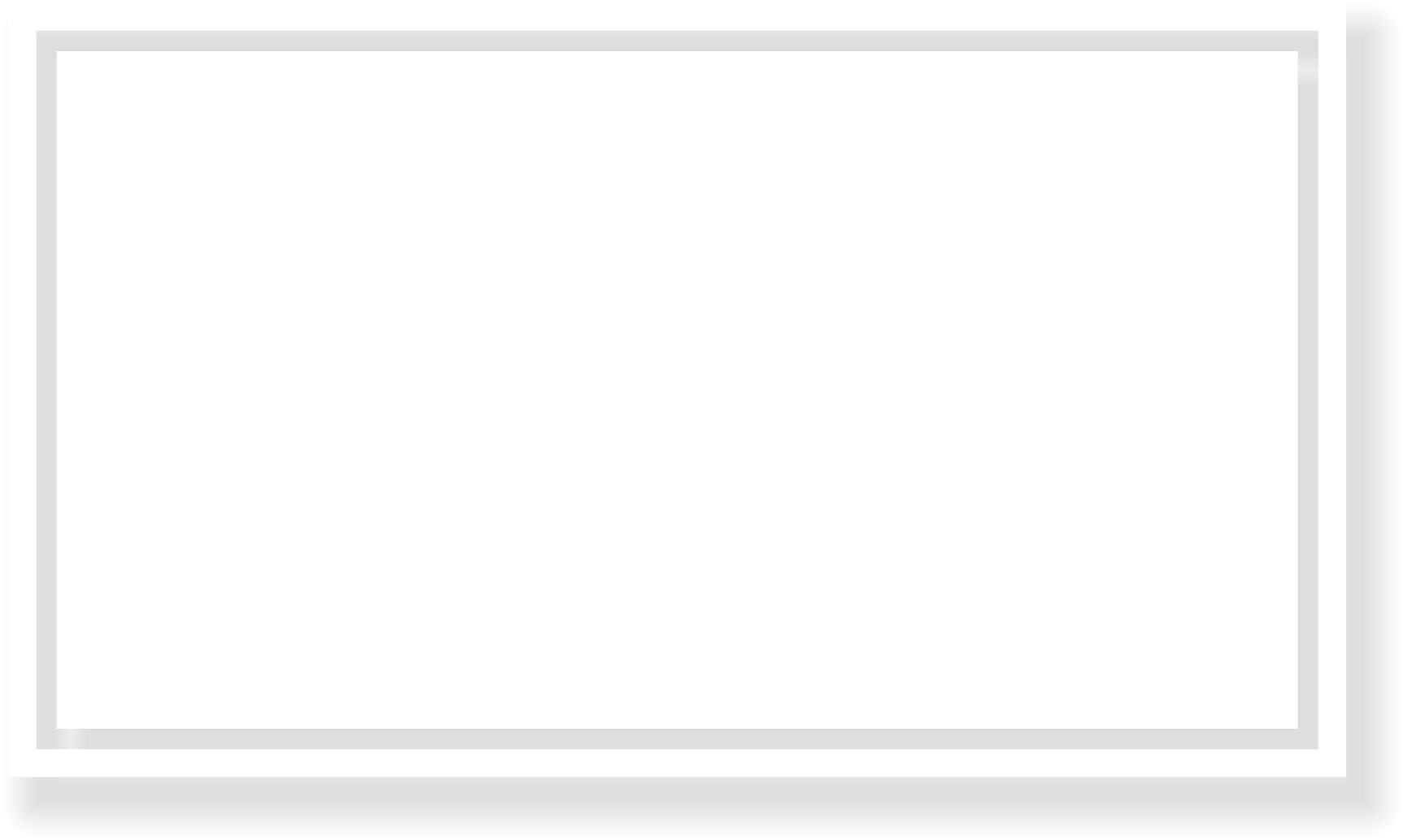 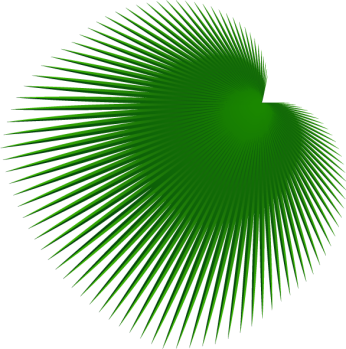 conents
01
Add a title
03
Add a title
Add a title
Add a title
04
02
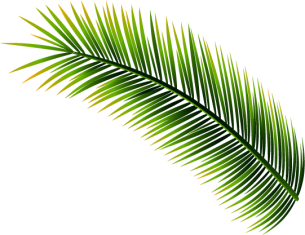 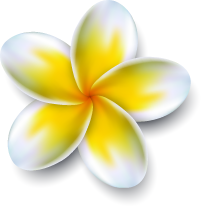 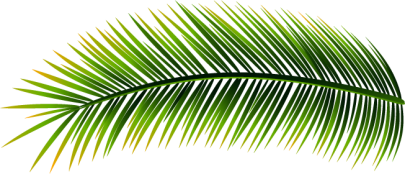 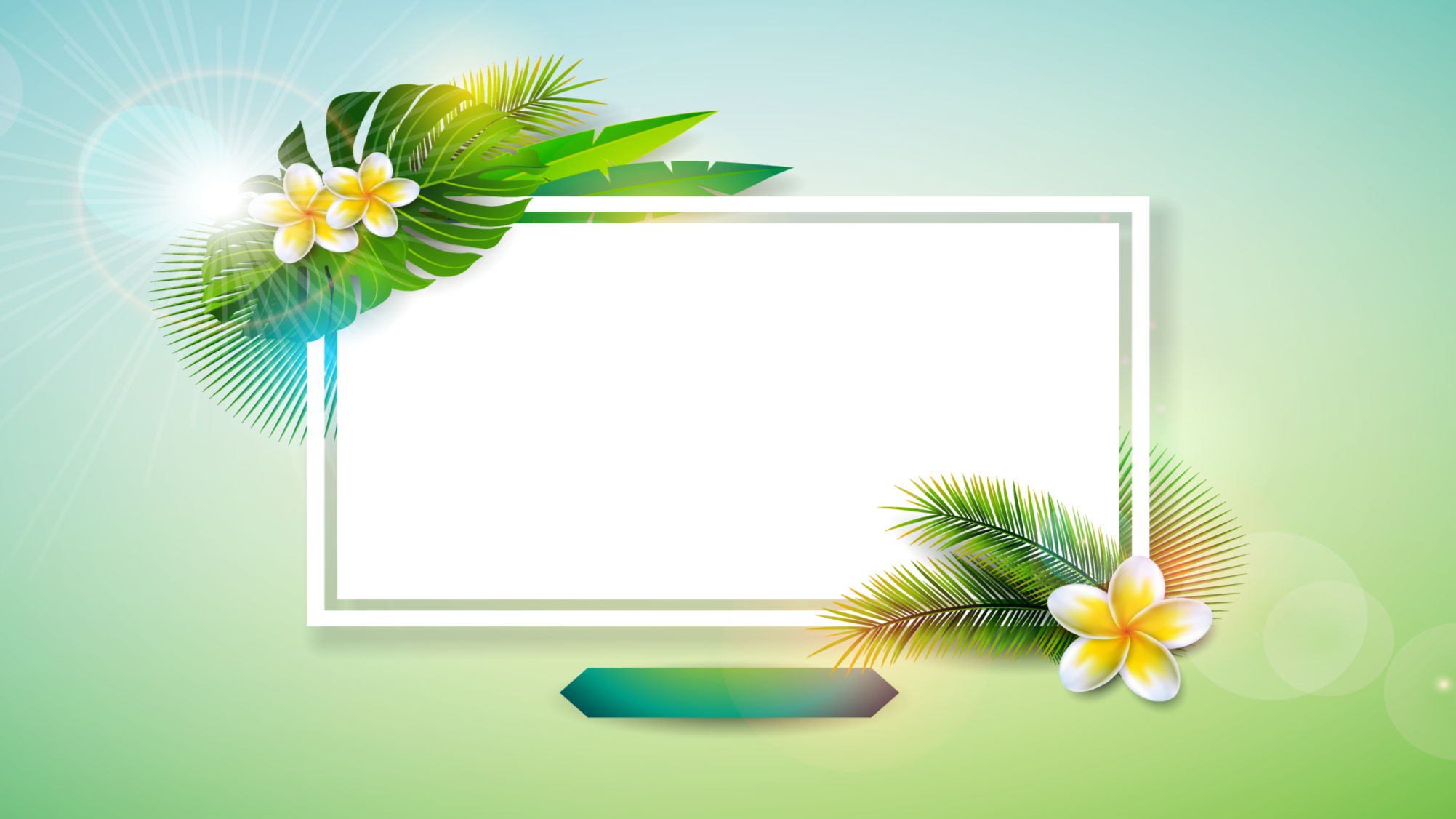 title
Please add text, the language should be concise, font should be appropriate.
PART ONE
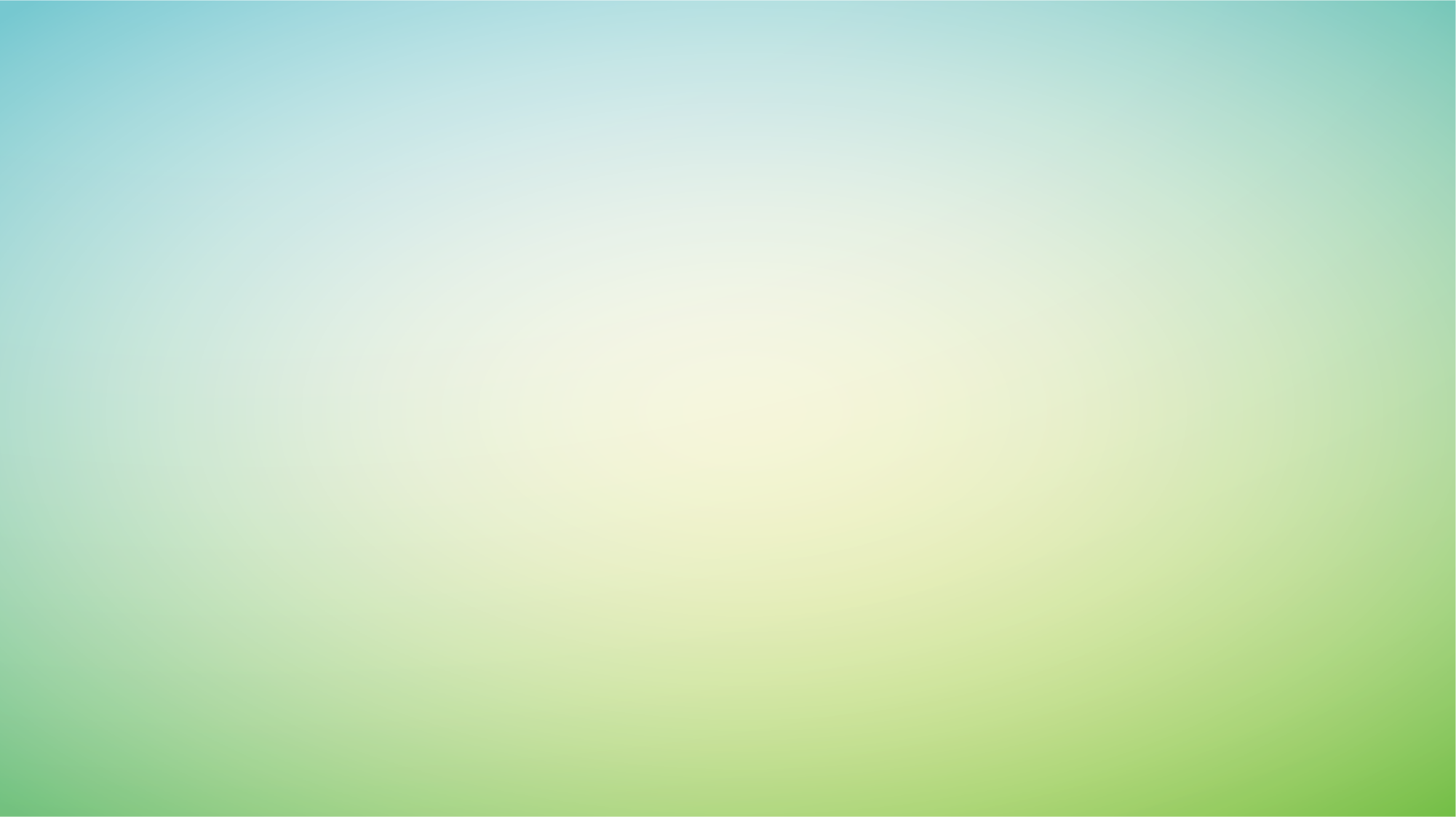 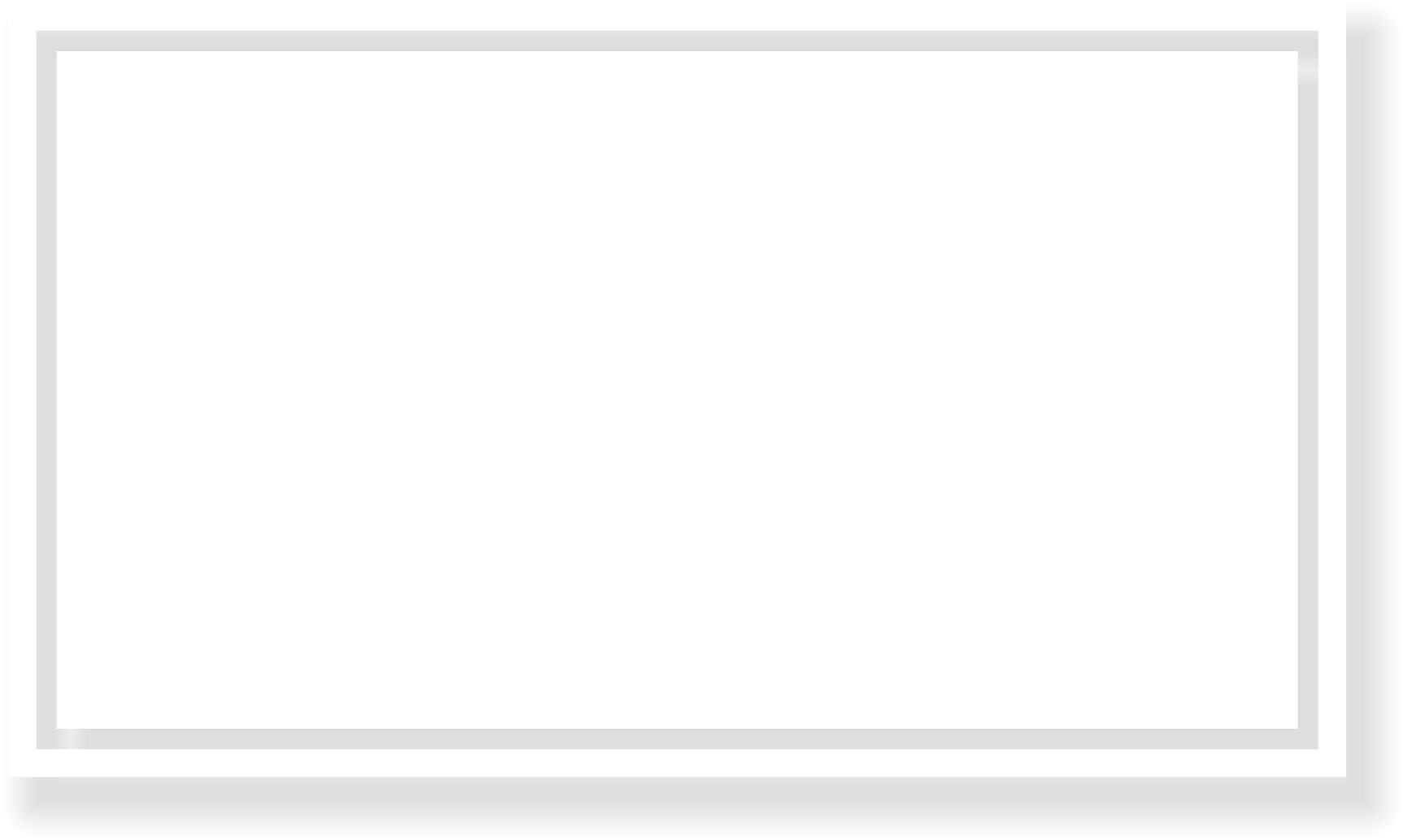 PPTtemplate http://www.1ppt.com/moban/
Please add a title
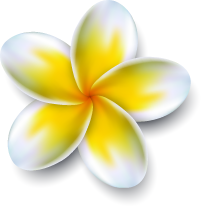 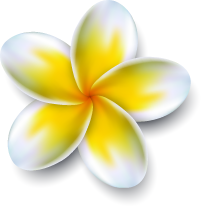 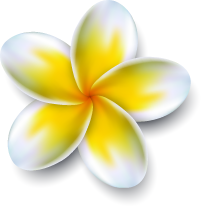 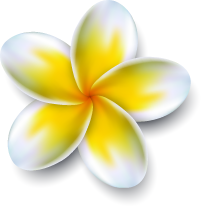 Add a title
Add a title
Add a title
Add a title
Please add text, the language should be concise, font should be appropriate.
Please add text, the language should be concise, font should be appropriate.
Please add text, the language should be concise, font should be appropriate.
Please add text, the language should be concise, font should be appropriate.
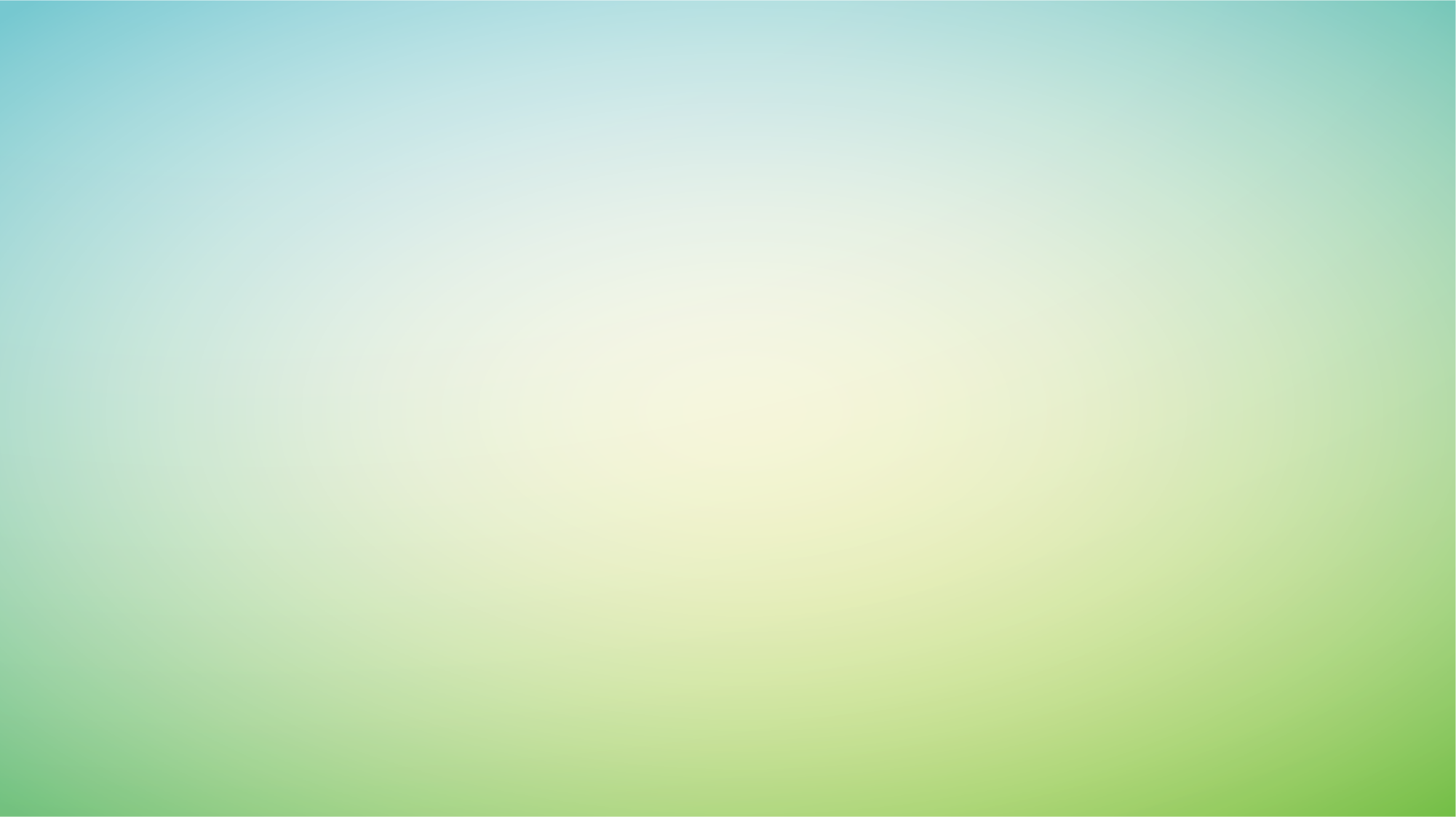 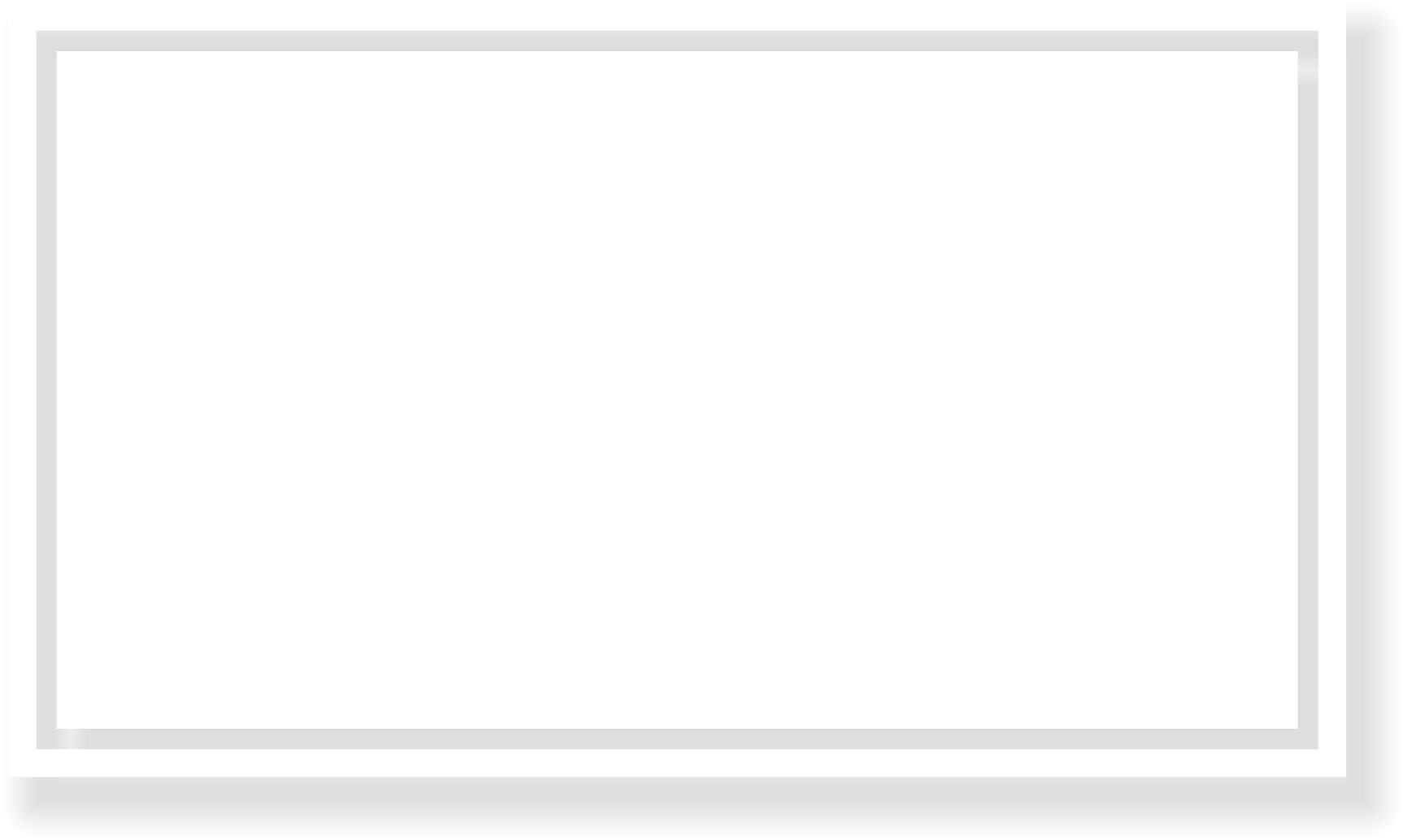 Please add a title
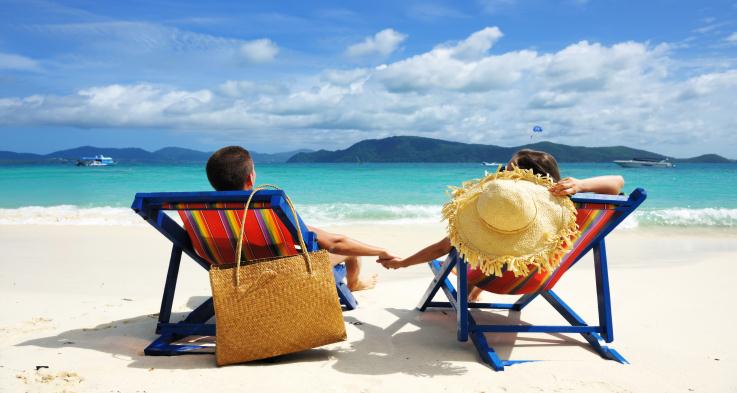 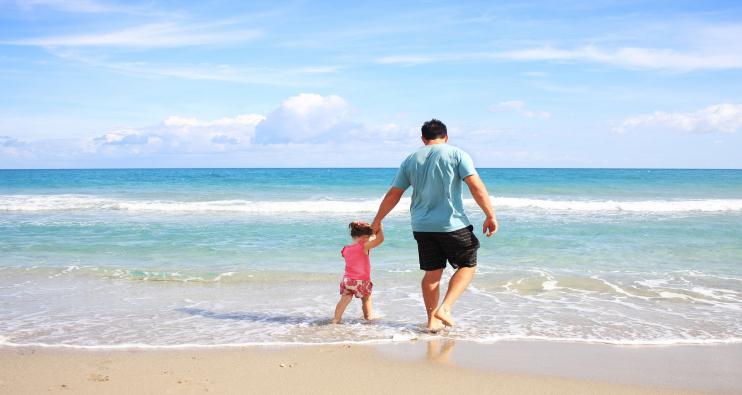 title
title
title
Please add text, the language should be concise, font should be appropriate.
Please add text, the language should be concise, font should be appropriate.
Please add text, the language should be concise, font should be appropriate.
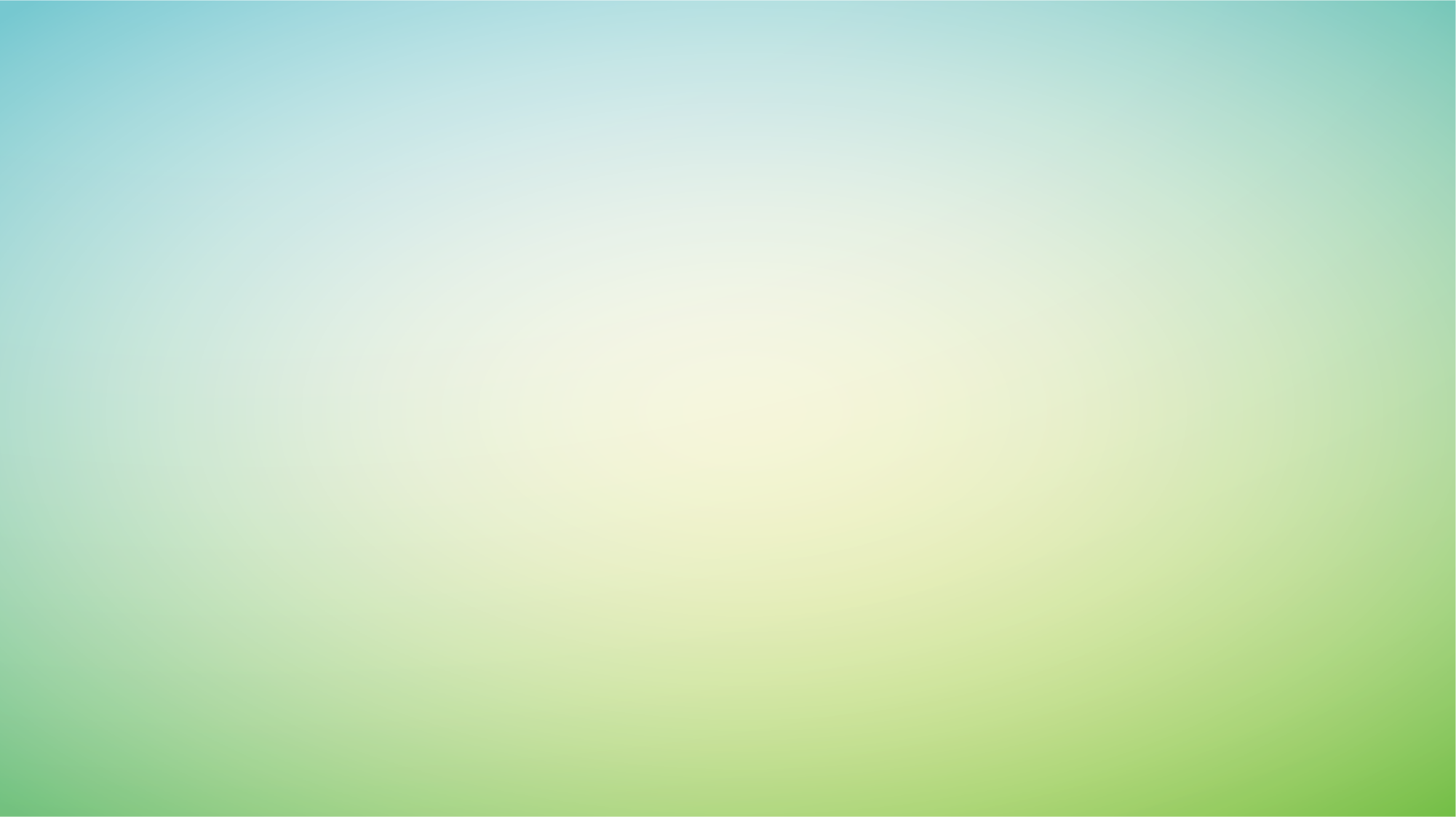 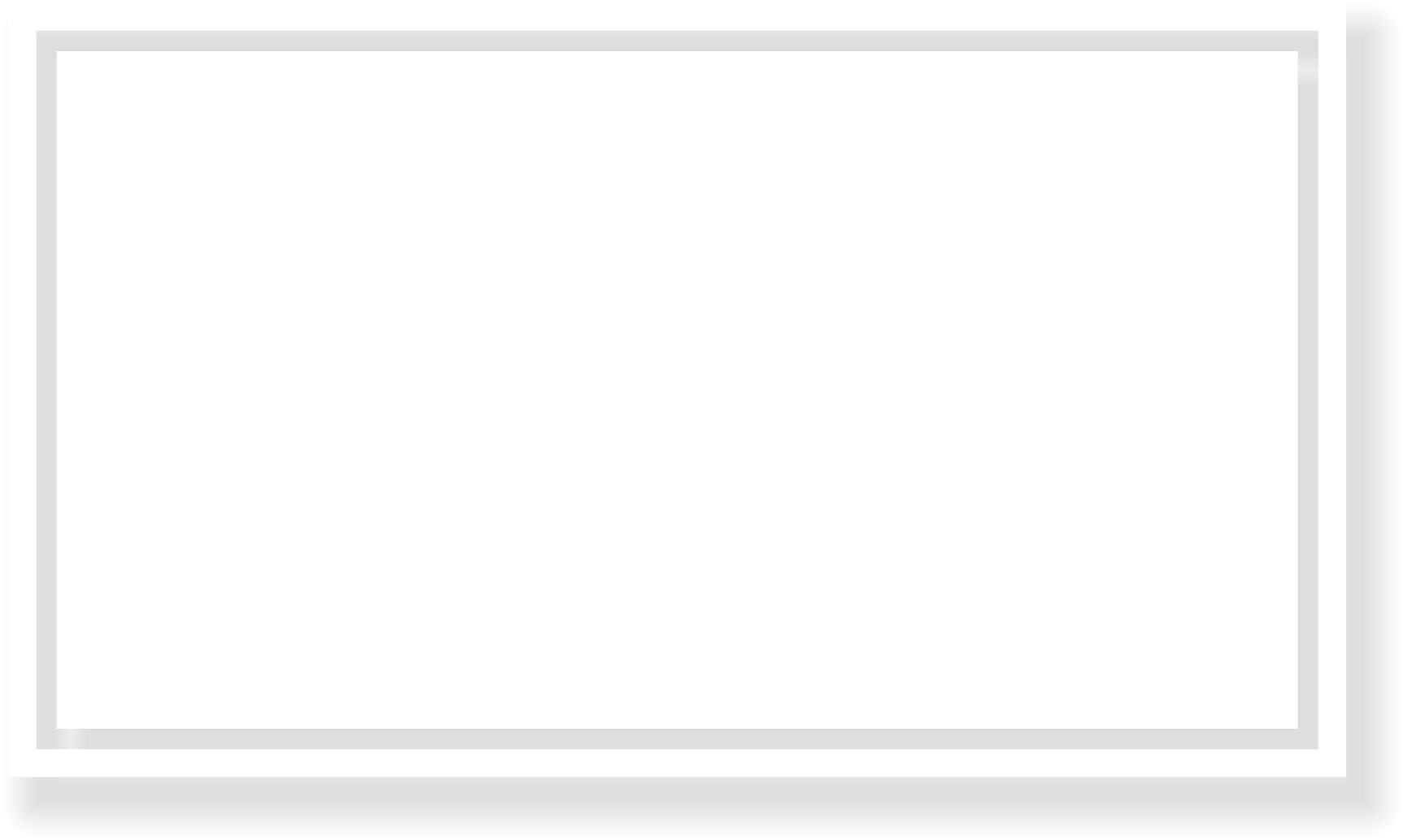 Please add a title
title
title
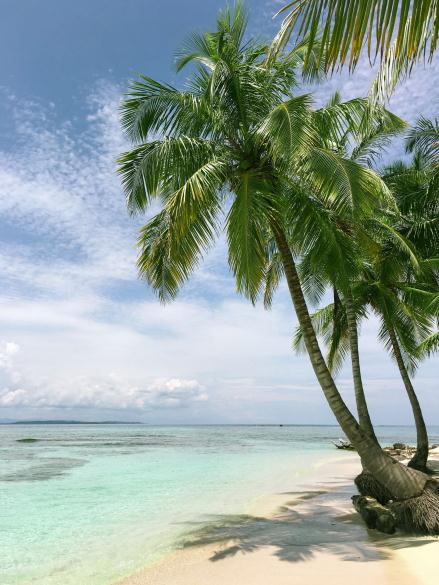 Please add text, the language should be concise, font should be appropriate.
Please add text, the language should be concise, font should be appropriate.
title
title
Please add text, the language should be concise, font should be appropriate.
Please add text, the language should be concise, font should be appropriate.
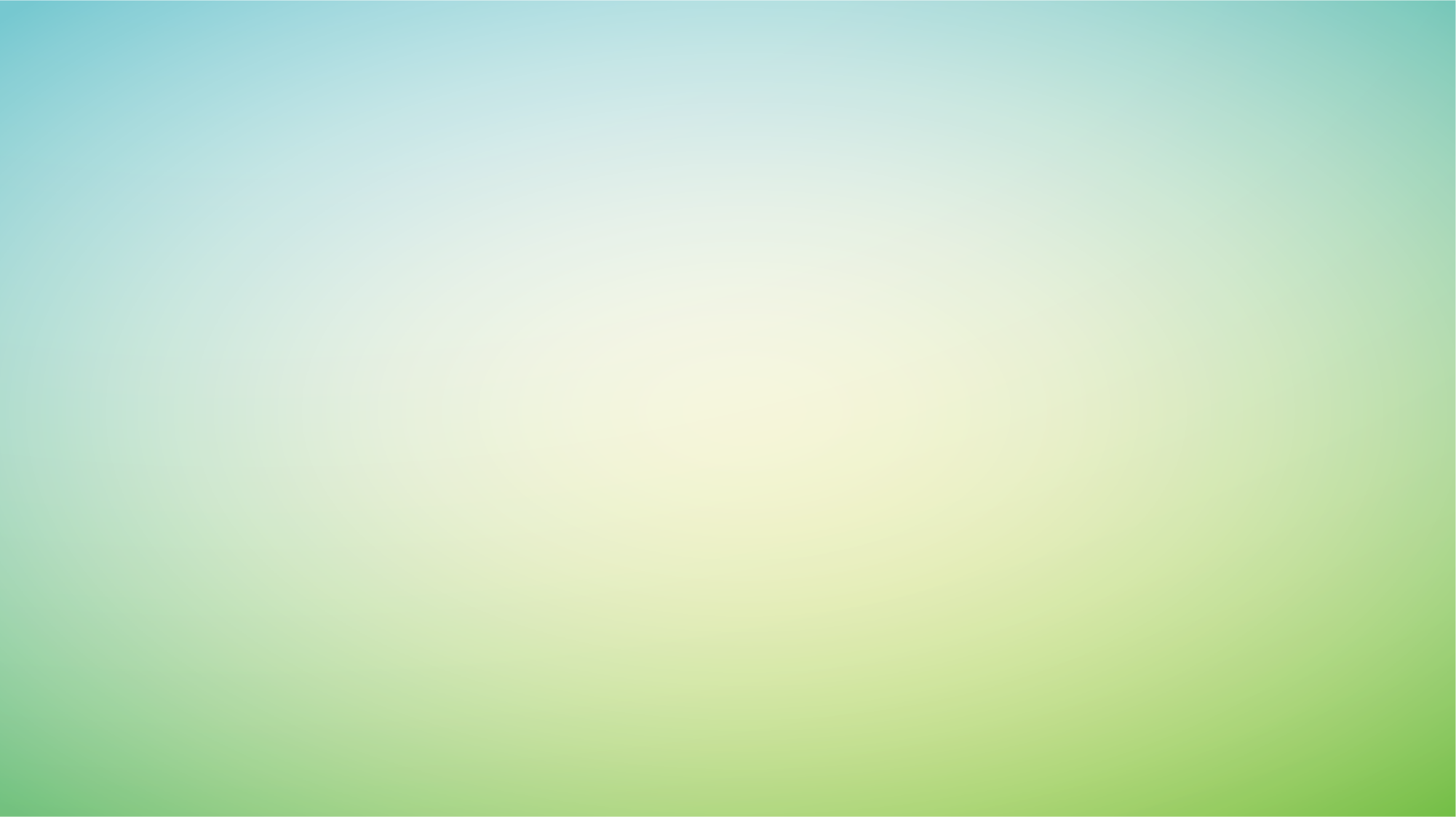 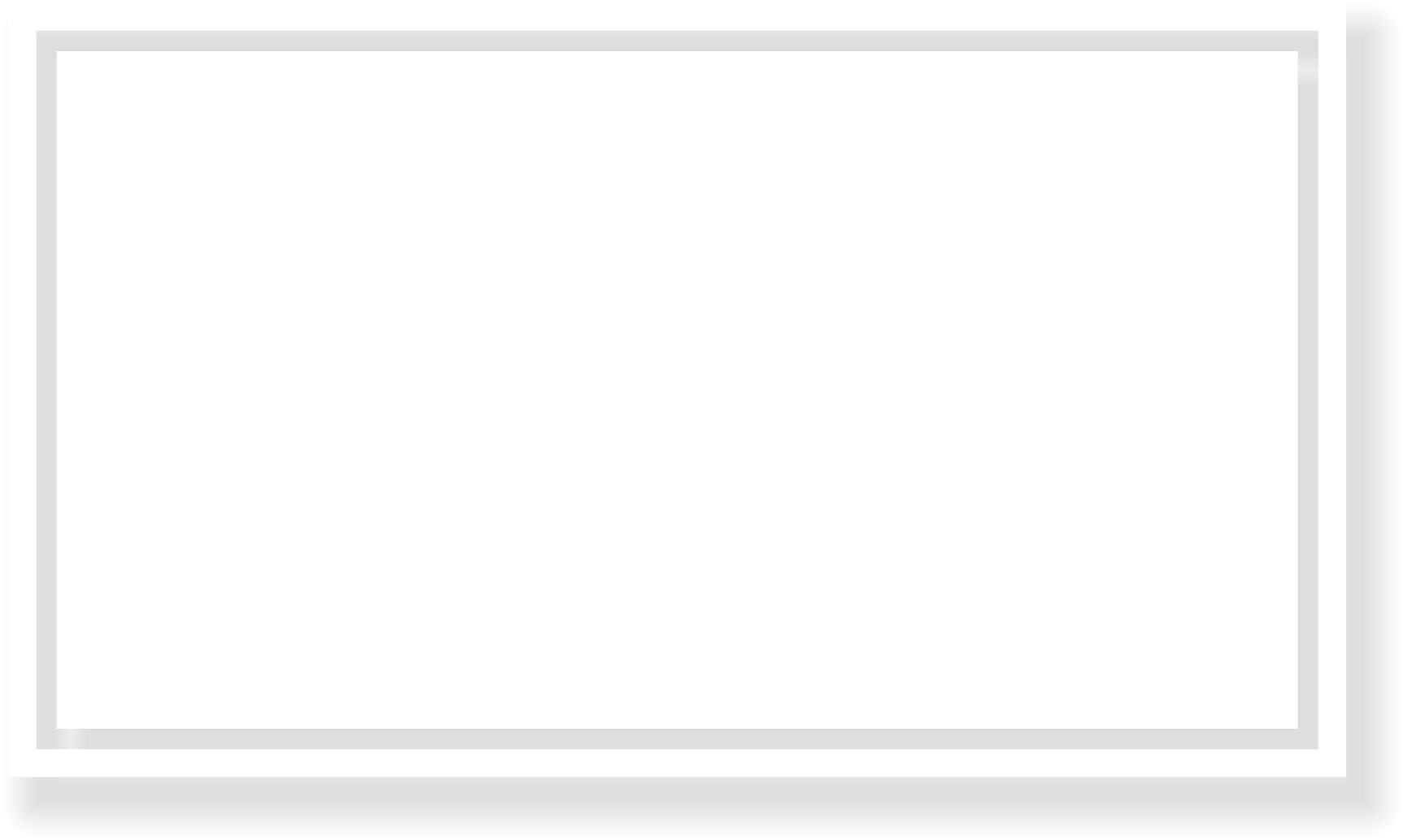 Please add a title
title
title
Please add text, the language should be concise, font should be appropriate.
Please add text, the language should be concise, font should be appropriate.
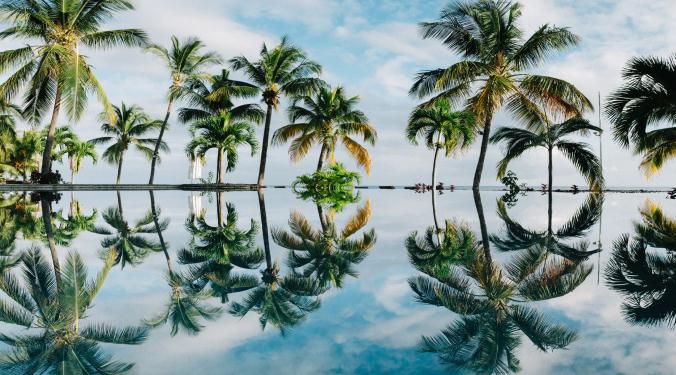 title
Please add text, the language should be concise, font should be appropriate.
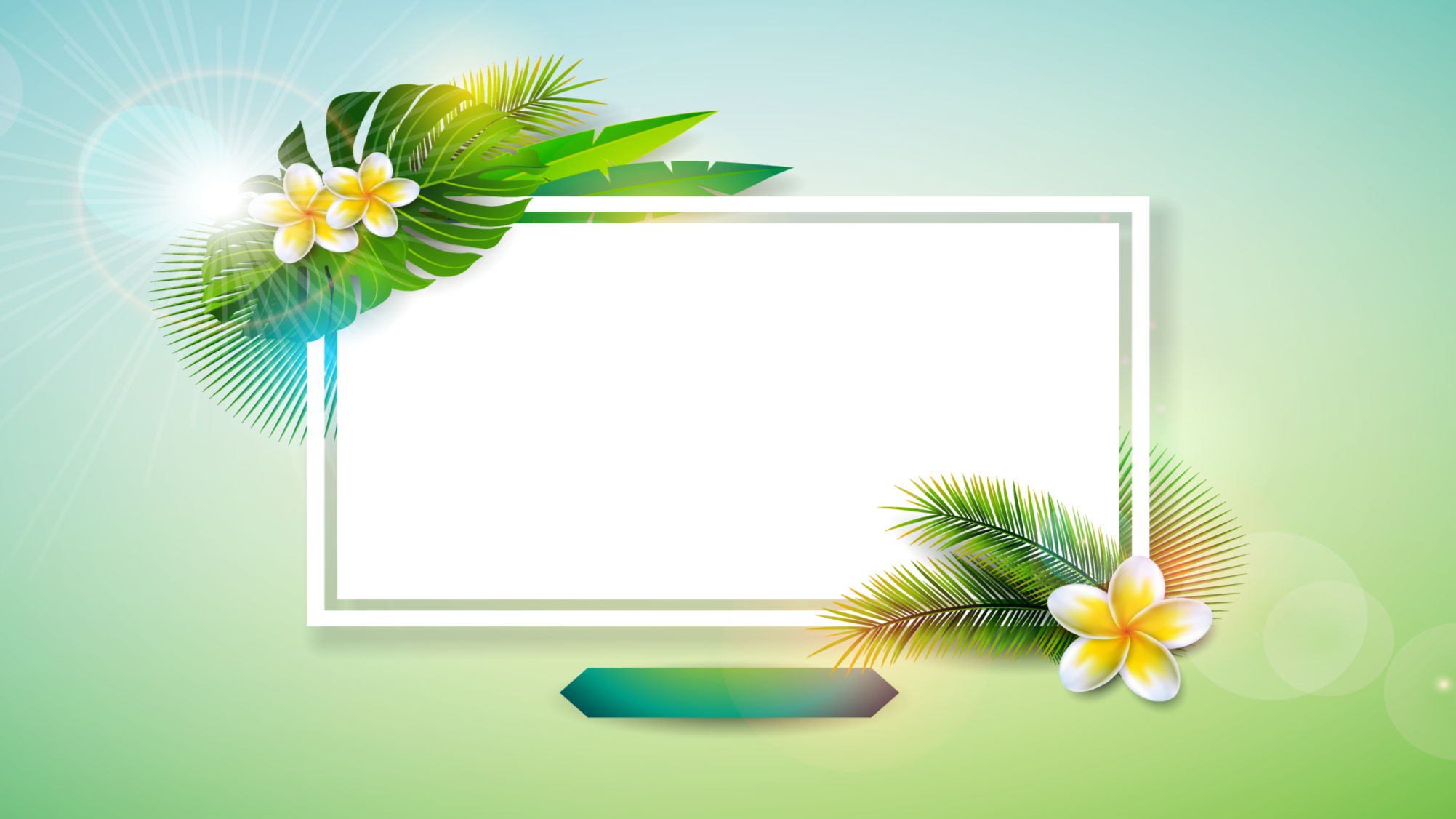 title
Please add text, the language should be concise, font should be appropriate.
PART TWO
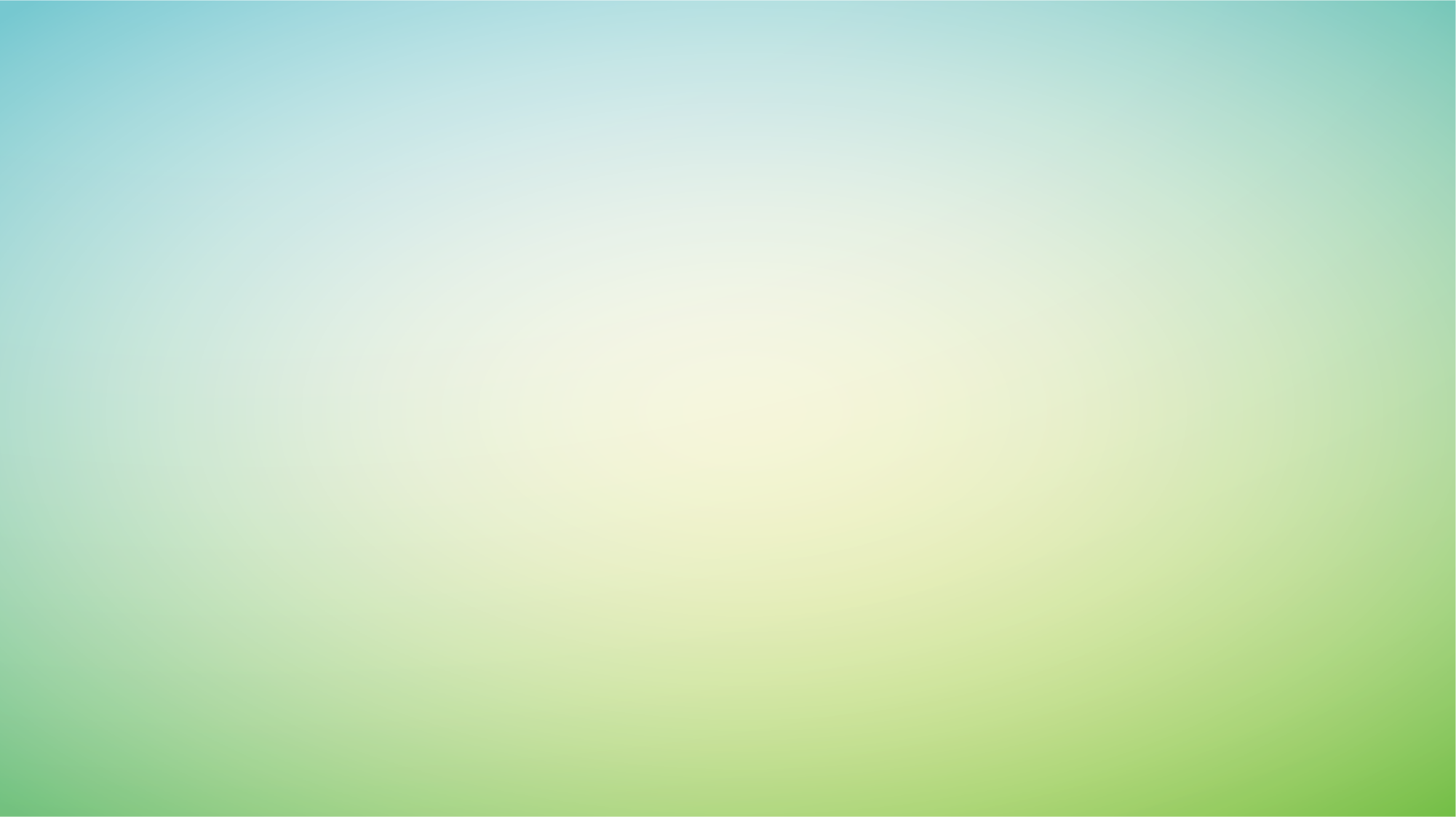 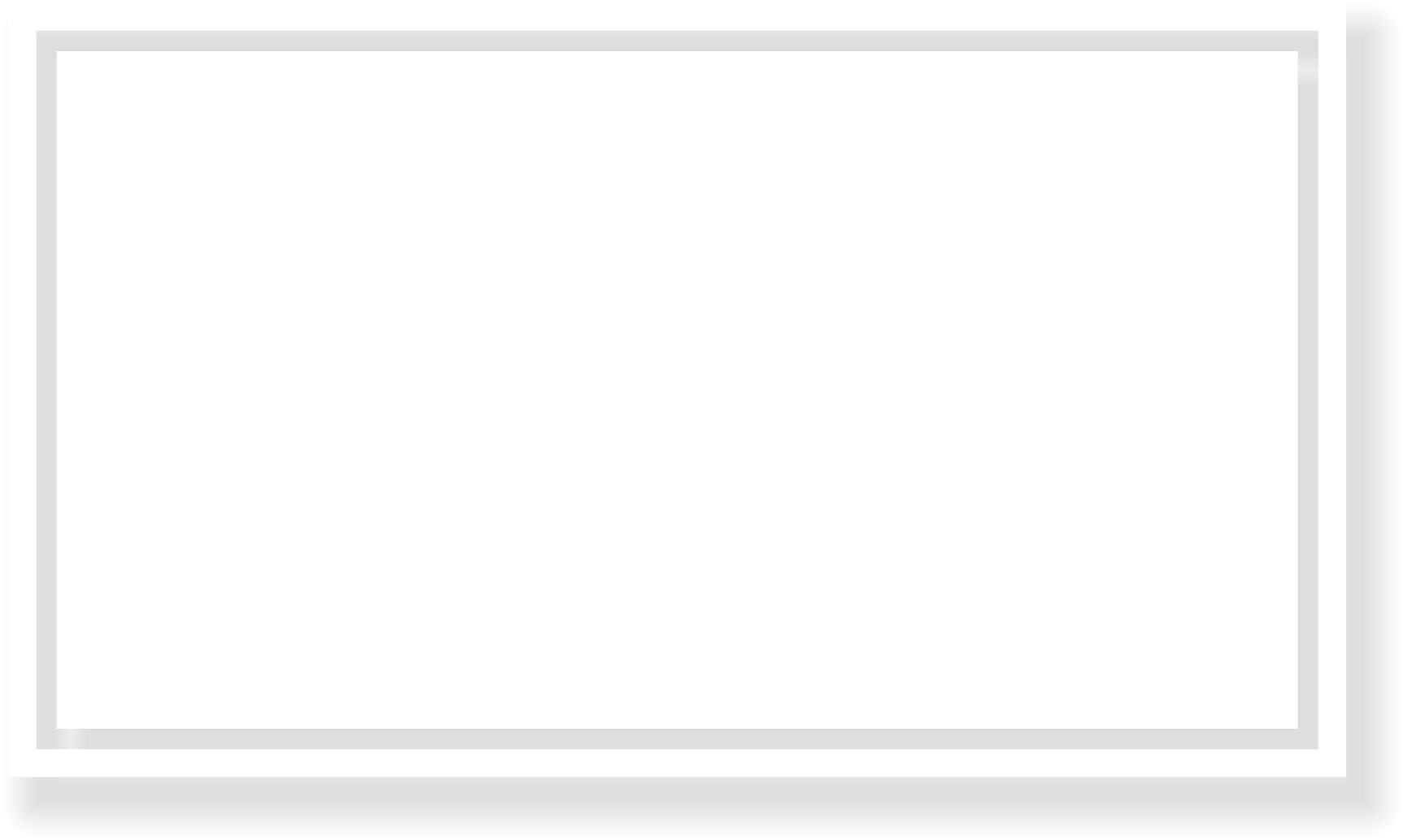 Please add a title
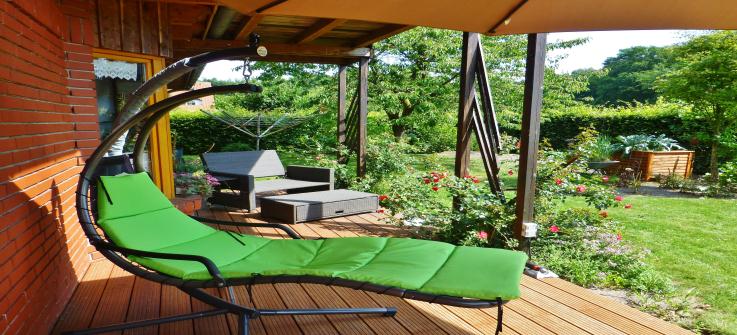 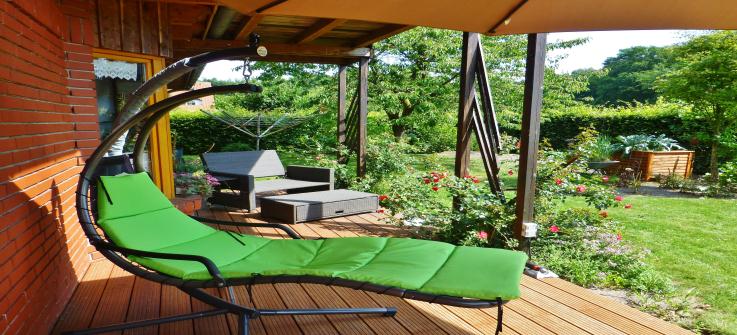 Portfolio 4
Please replace the text, click add the relevant title text, modify the text content, or you can copy your content directly to this. Please replace the text, click add the relevant title text, modify the text content, or you can copy your content directly to this.
title
title
title
title
title
Please add text, the language should be concise, font should be appropriate.
Please add text, the language should be concise, font should be appropriate.
Please add text, the language should be concise, font should be appropriate.
Please add text, the language should be concise, font should be appropriate.
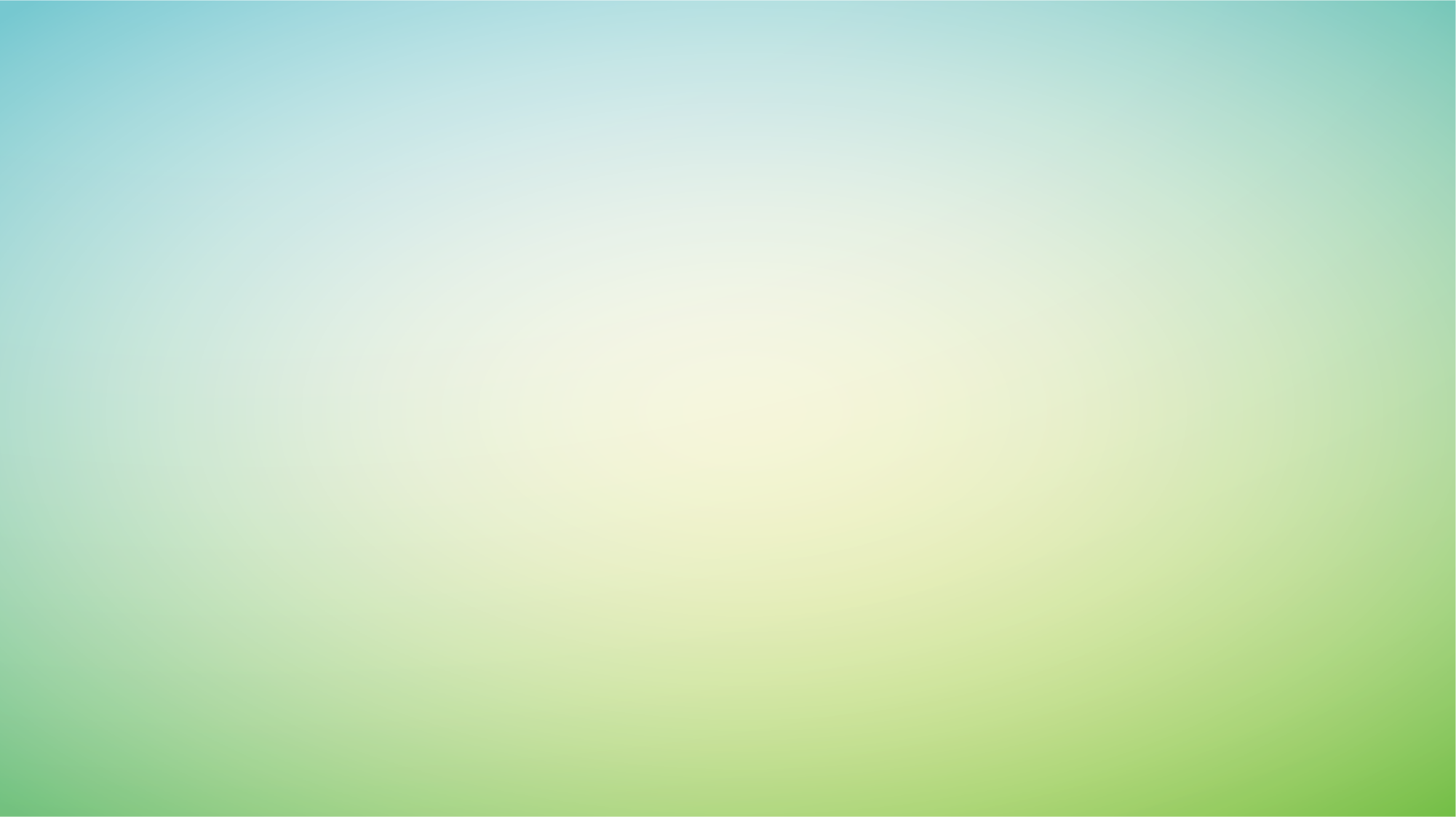 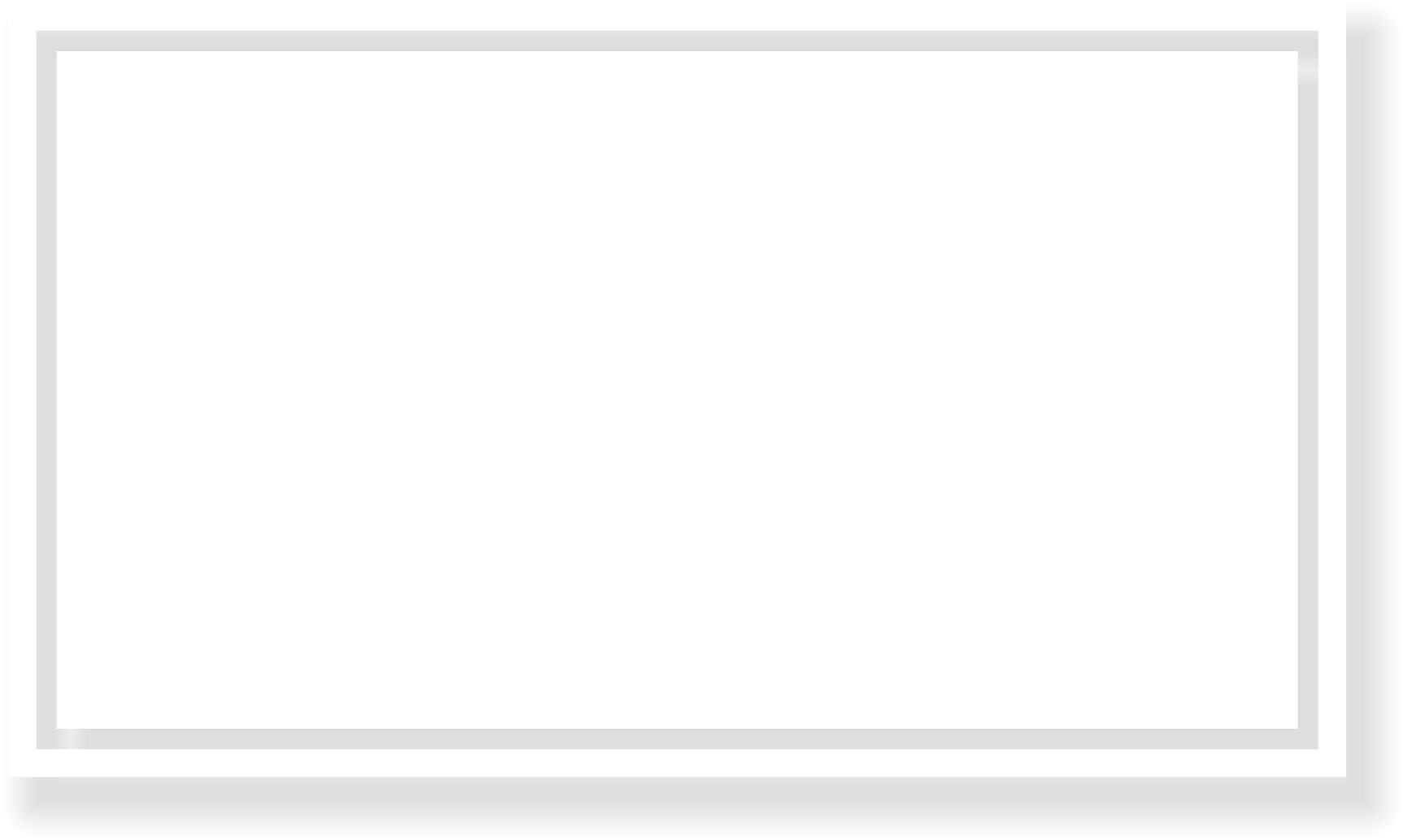 Please add a title
title
Please add text, the language should be concise, font should be appropriate.
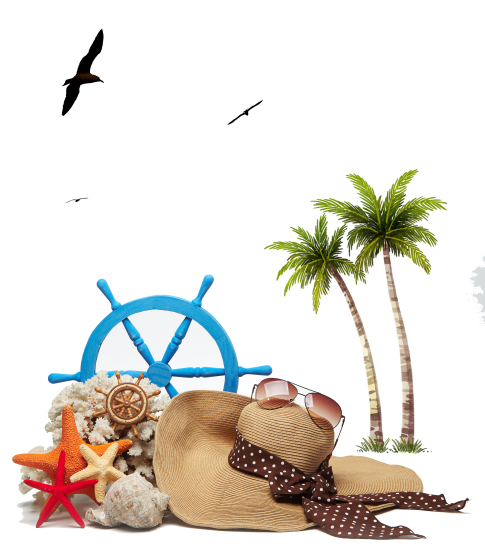 title
Please add text, the language should be concise, font should be appropriate.
title
Please add text, the language should be concise, font should be appropriate.
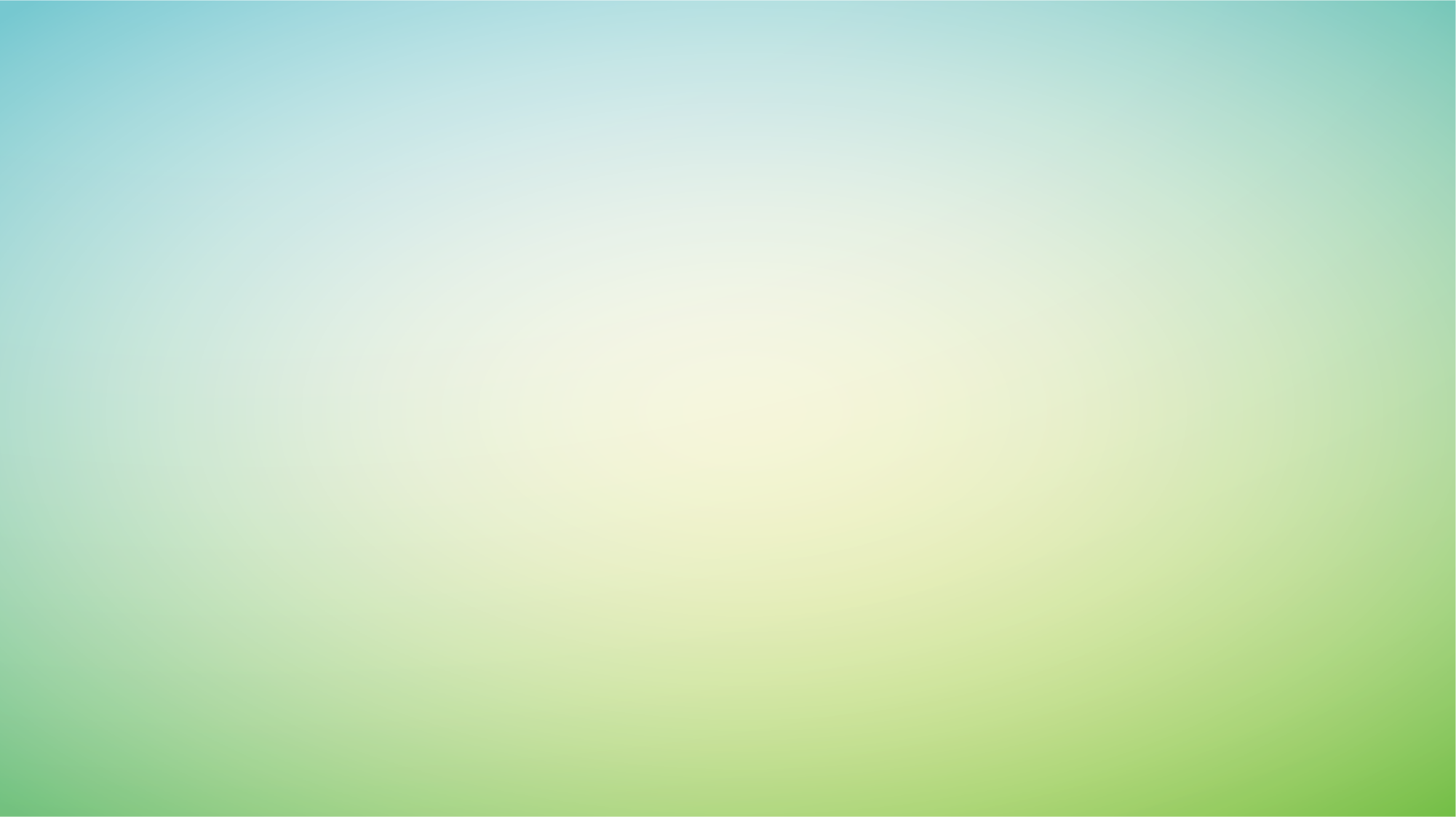 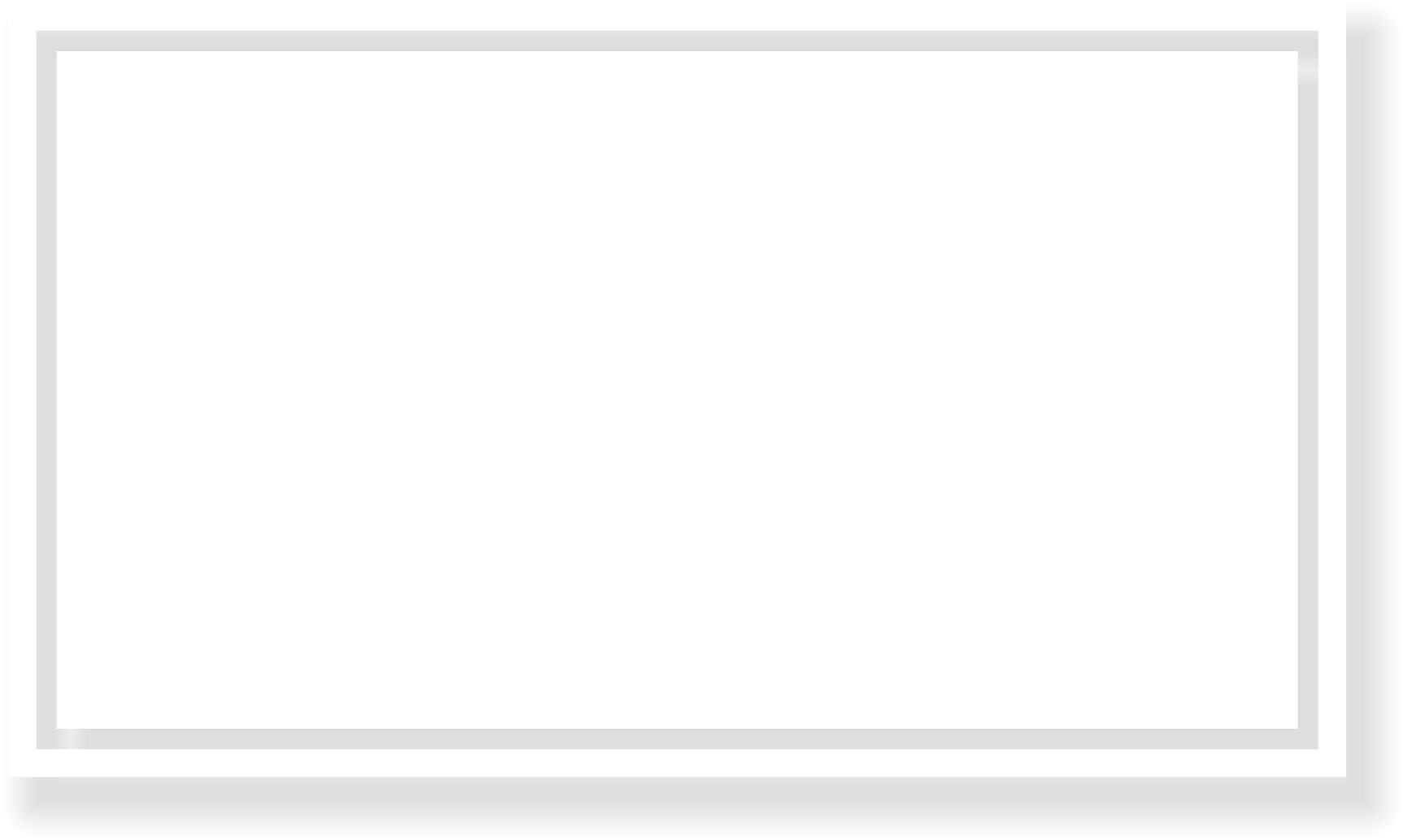 Please add a title
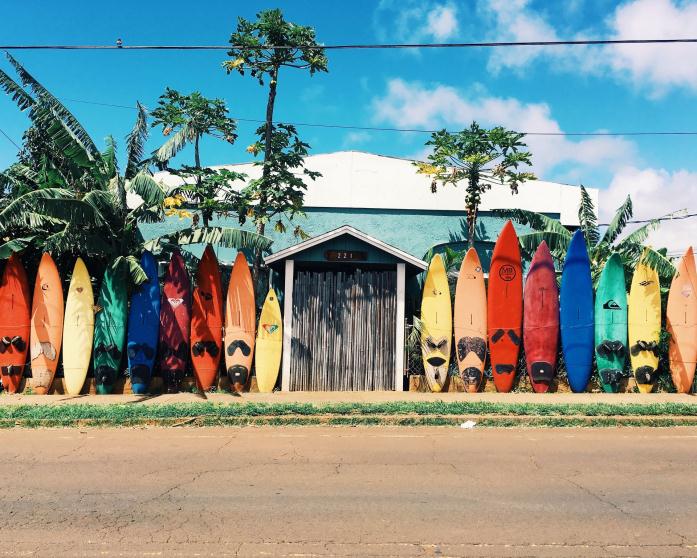 title
title
Please add text, the language should be concise, font should be appropriate.
Please add text, the language should be concise, font should be appropriate.
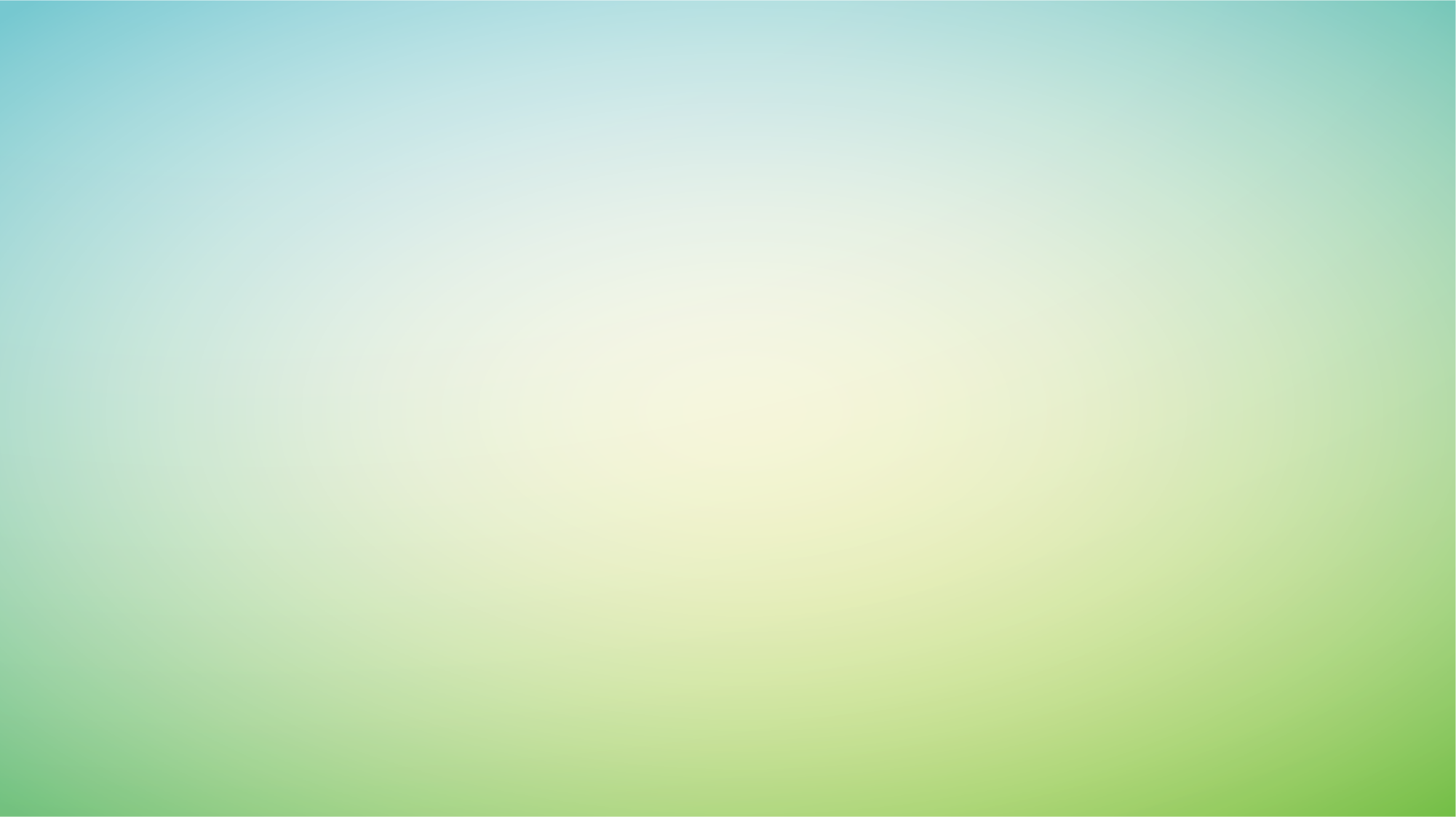 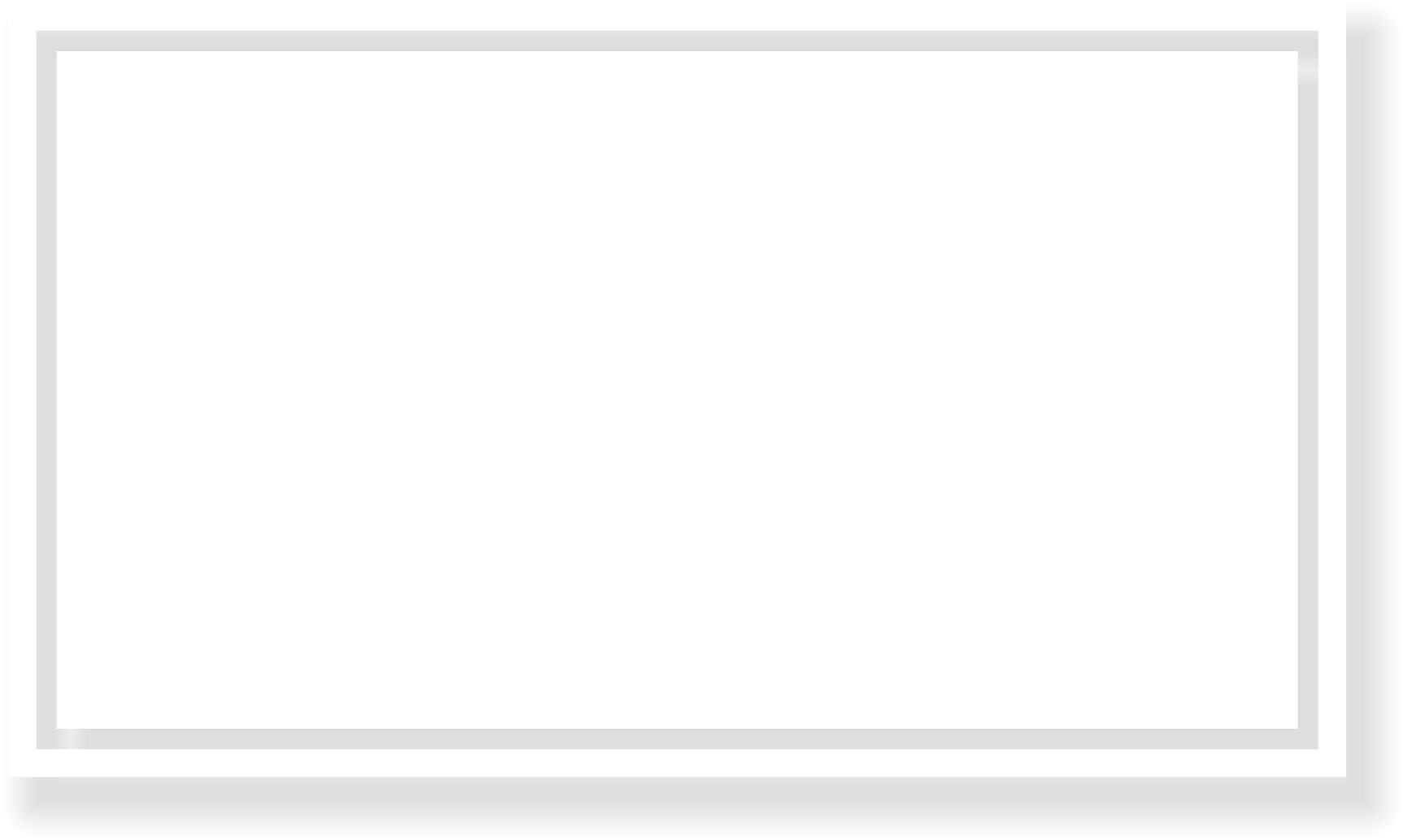 Please add a title
title
Please add text, the language should be concise, font should be appropriate.
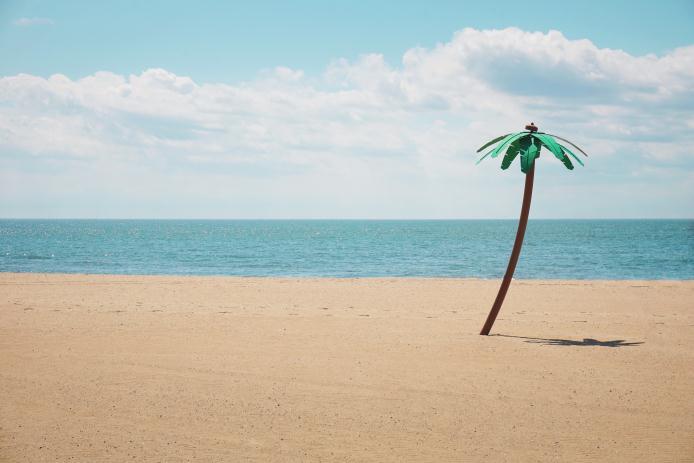 title
Please add text, the language should be concise, font should be appropriate.
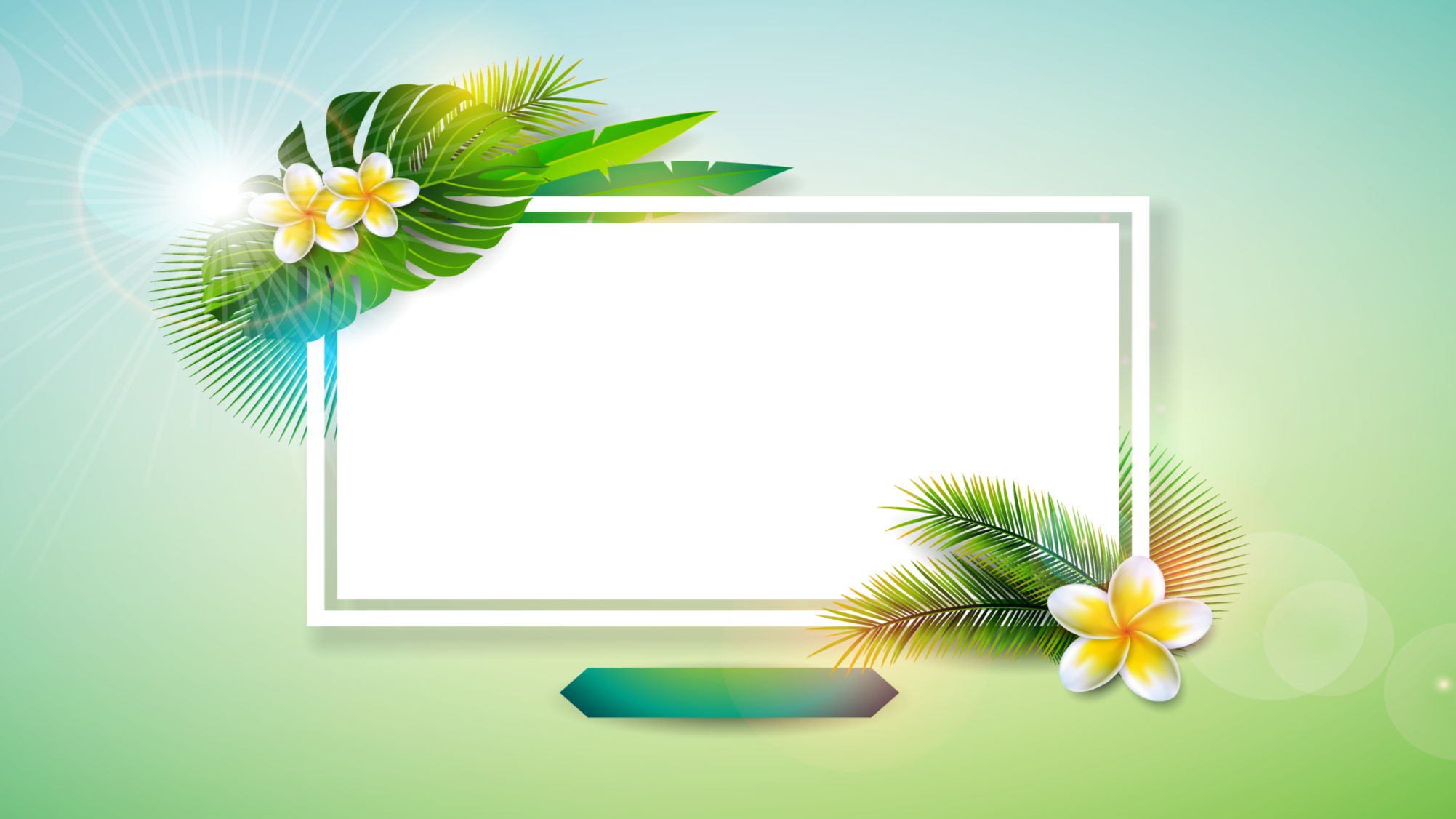 title
Please add text, the language should be concise, font should be appropriate.
PART THREE
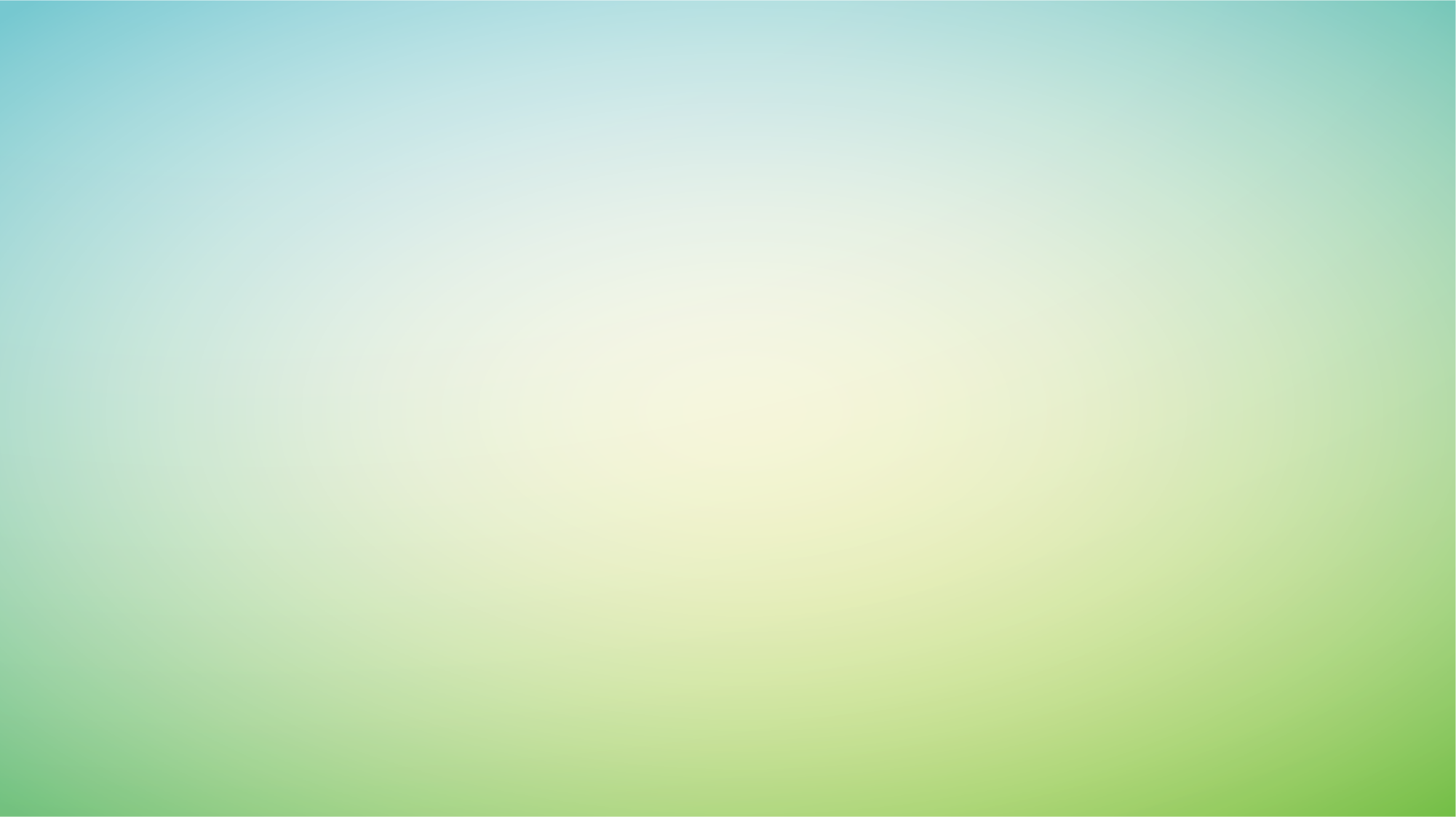 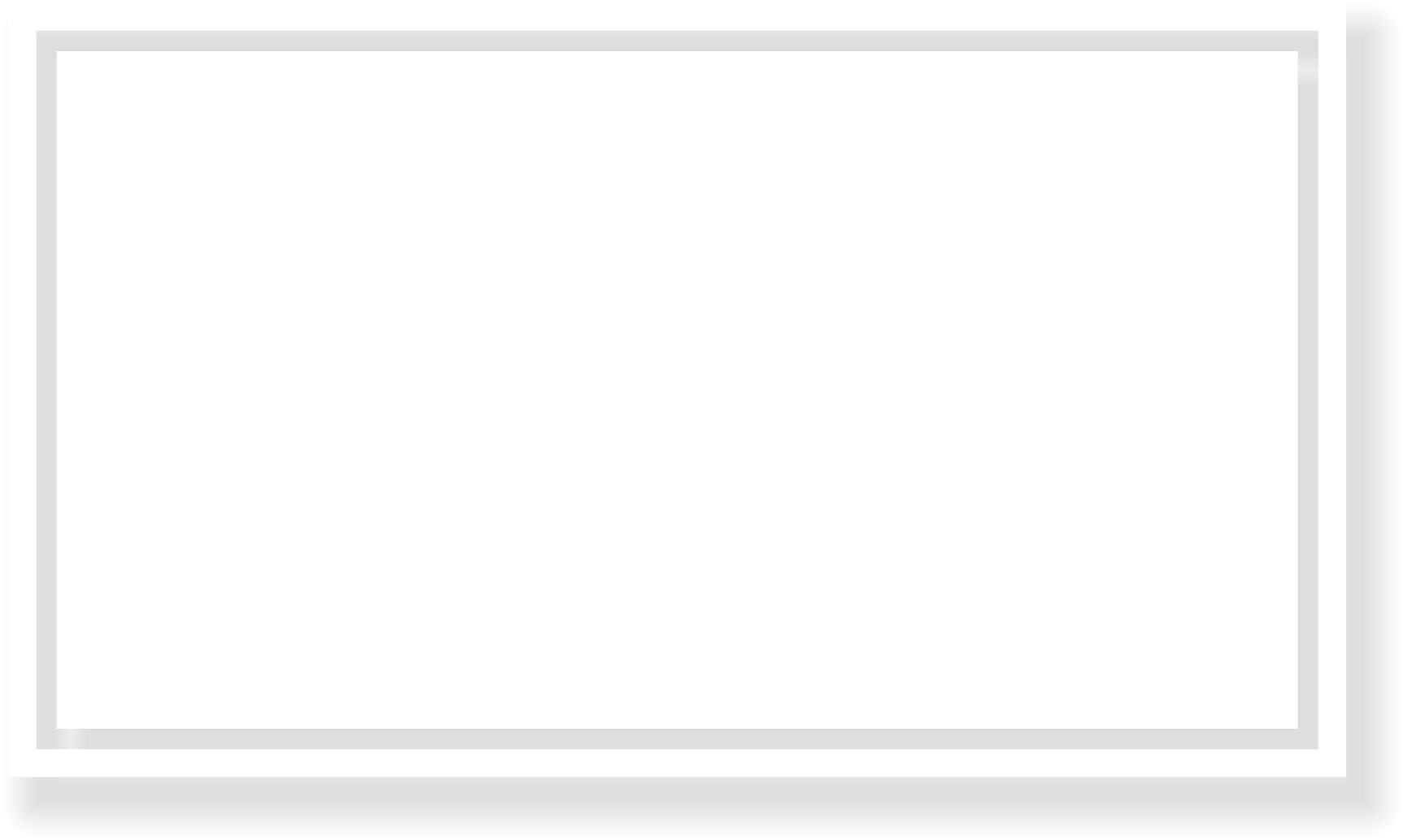 Please add a title
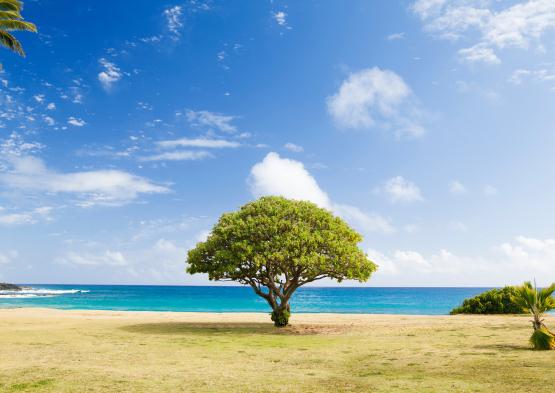 title
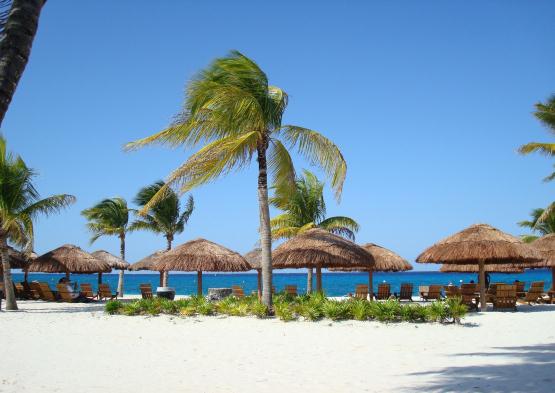 Please add text, the language should be concise, font should be appropriate.
title
title
title
Please add text, the language should be concise, font should be appropriate.
Please add text, the language should be concise, font should be appropriate.
Please add text, the language should be concise, font should be appropriate.
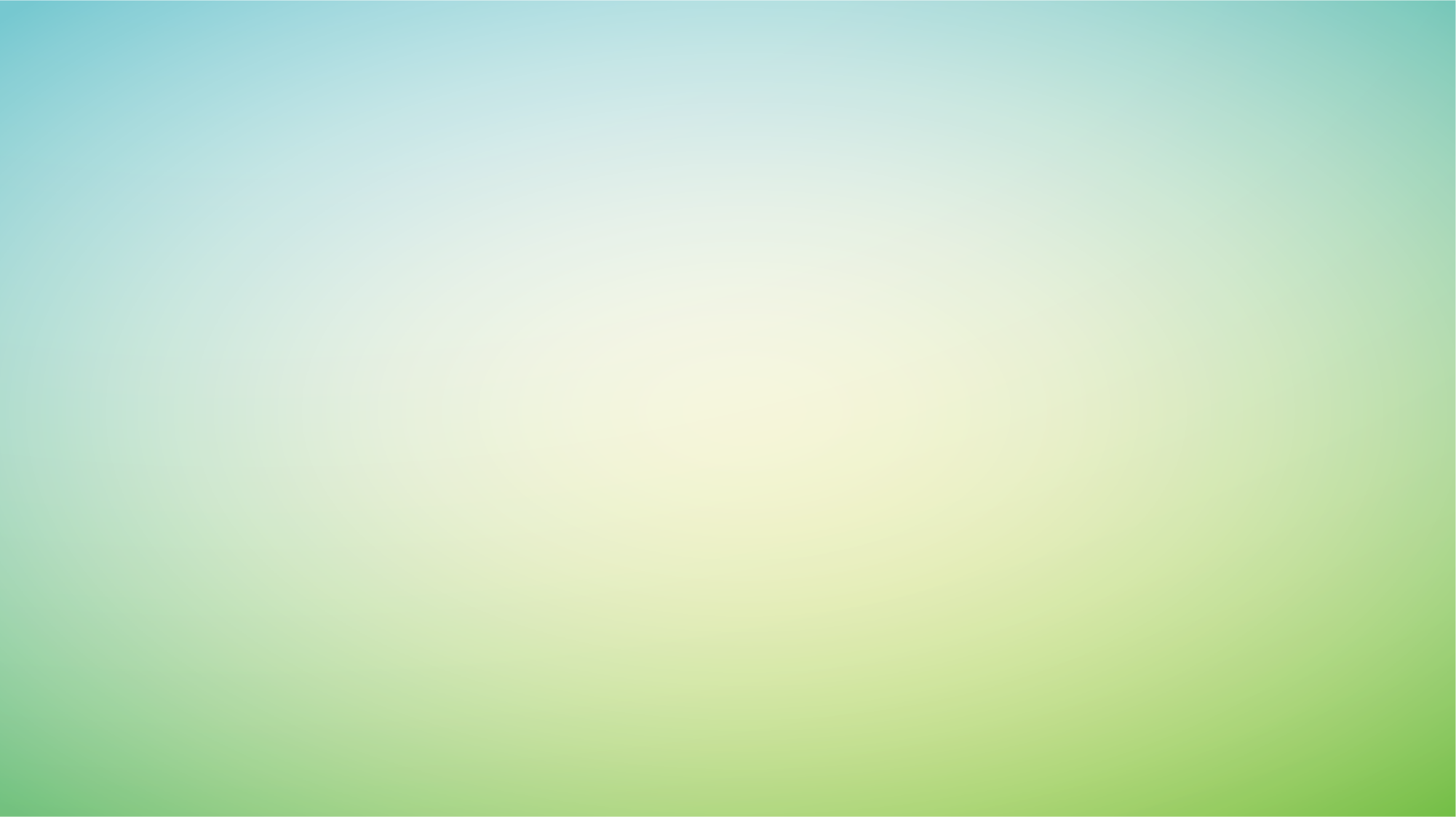 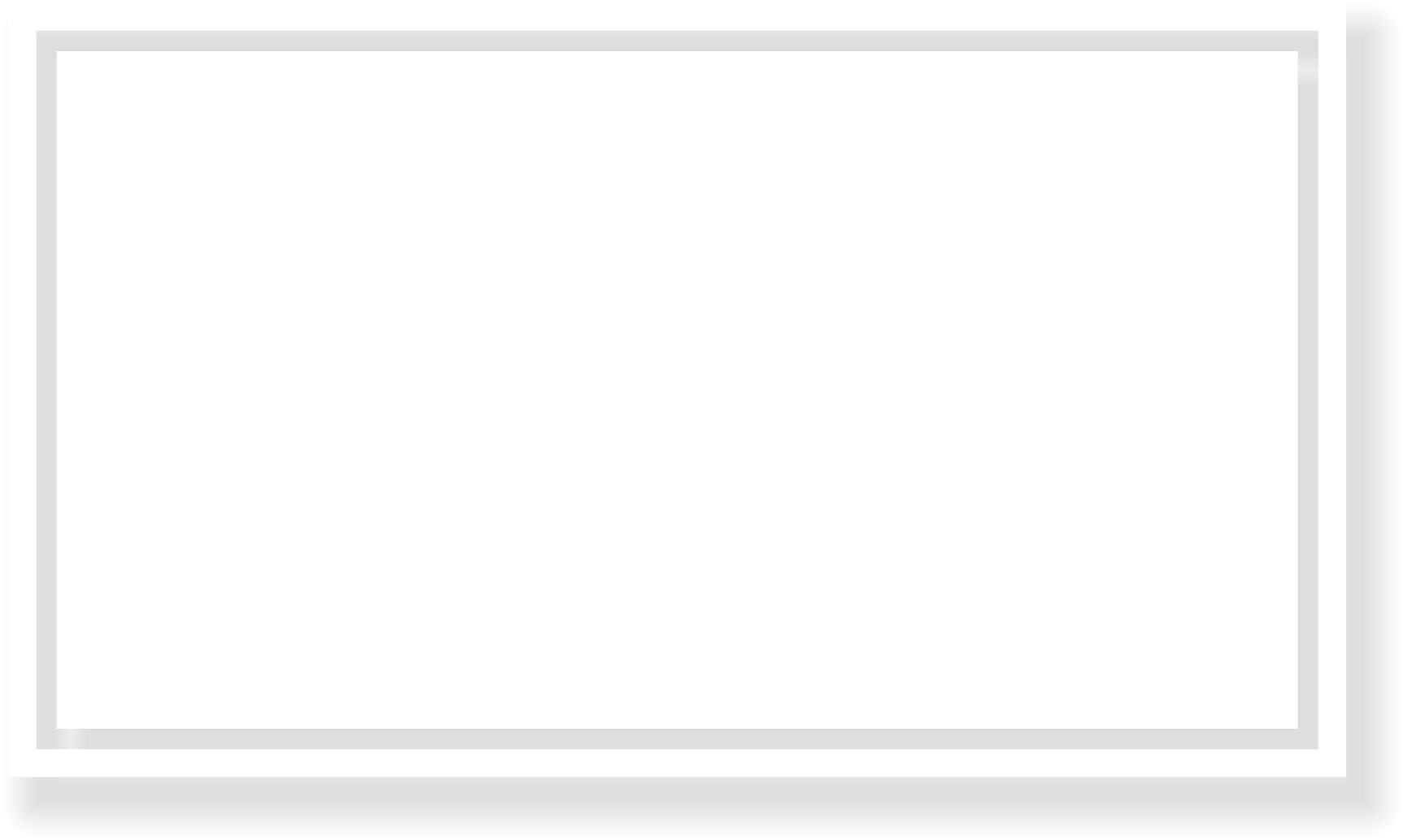 Please add a title
title
title
Please add text, the language should be concise, font should be appropriate.
Please add text, the language should be concise, font should be appropriate.
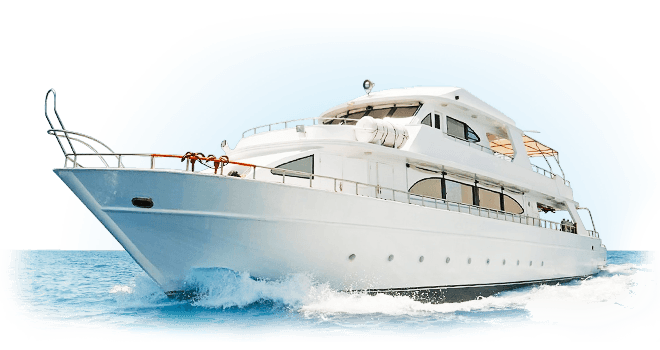 title
title
Please add text, the language should be concise, font should be appropriate.
Please add text, the language should be concise, font should be appropriate.
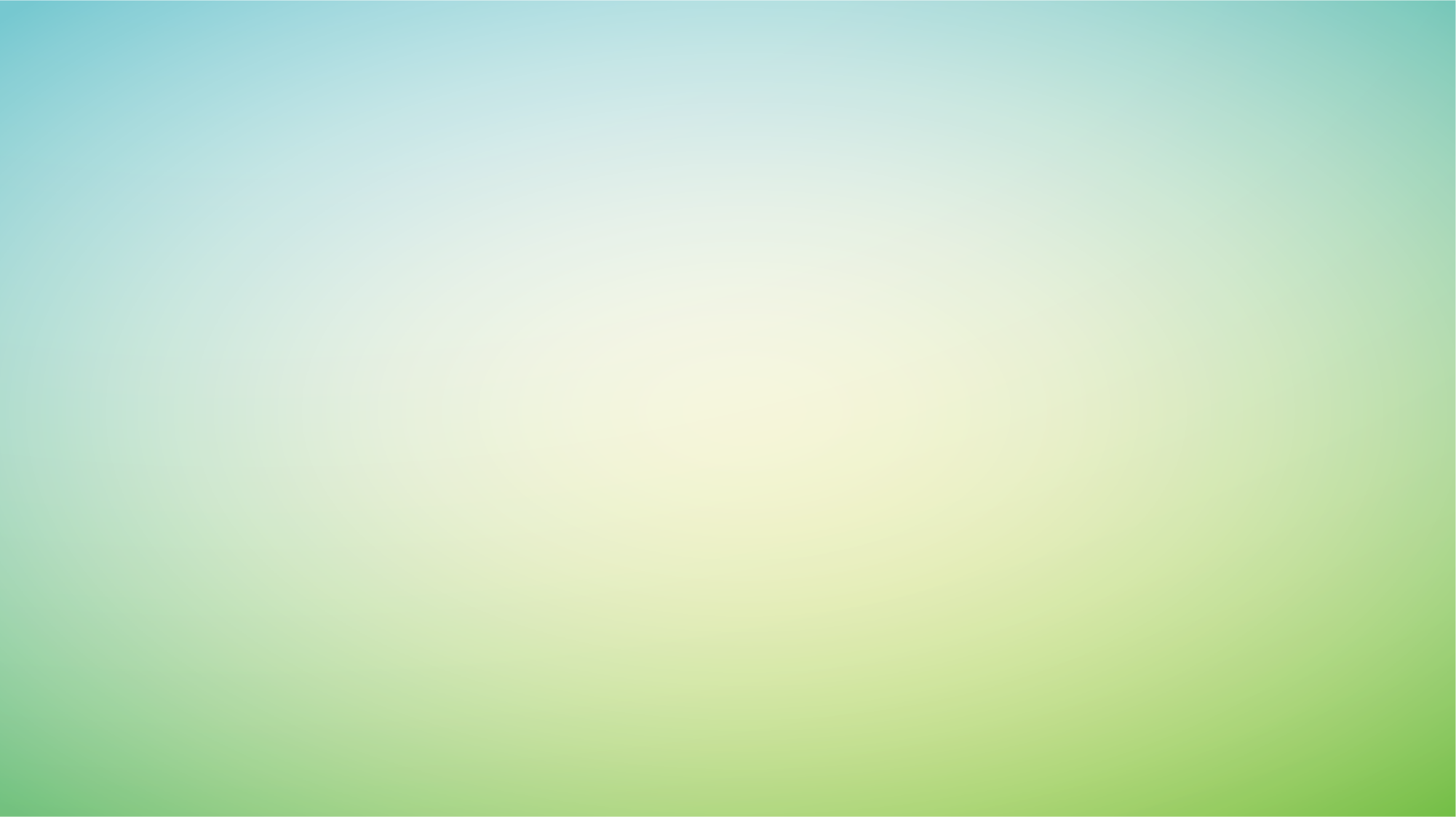 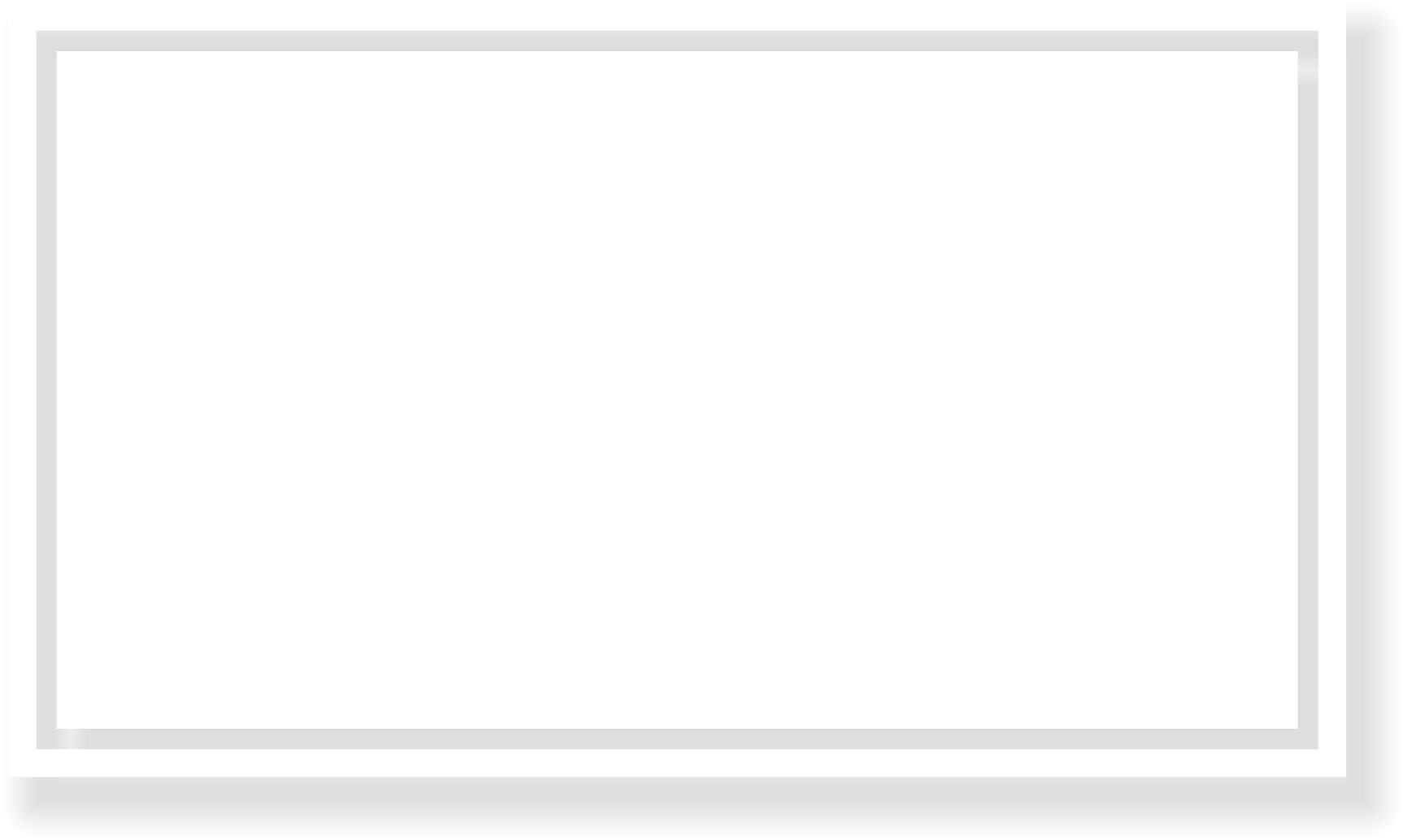 Please add a title
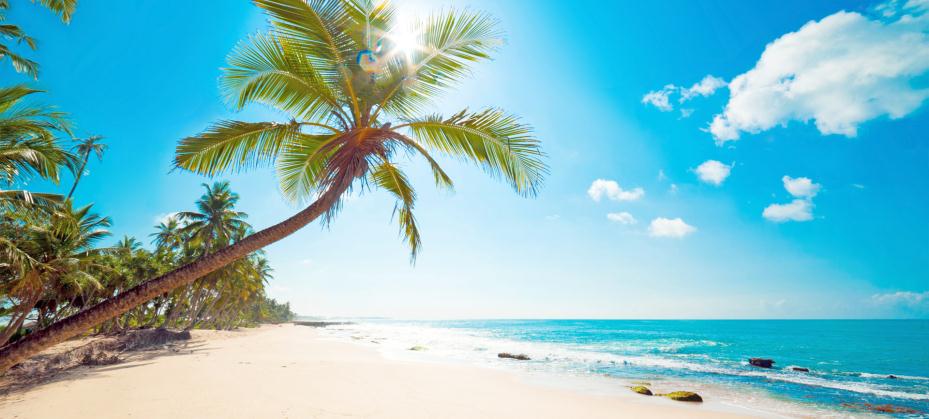 title
Please add text, the language should be concise, font should be appropriate.
title
title
Please add text, the language should be concise, font should be appropriate.
Please add text, the language should be concise, font should be appropriate.
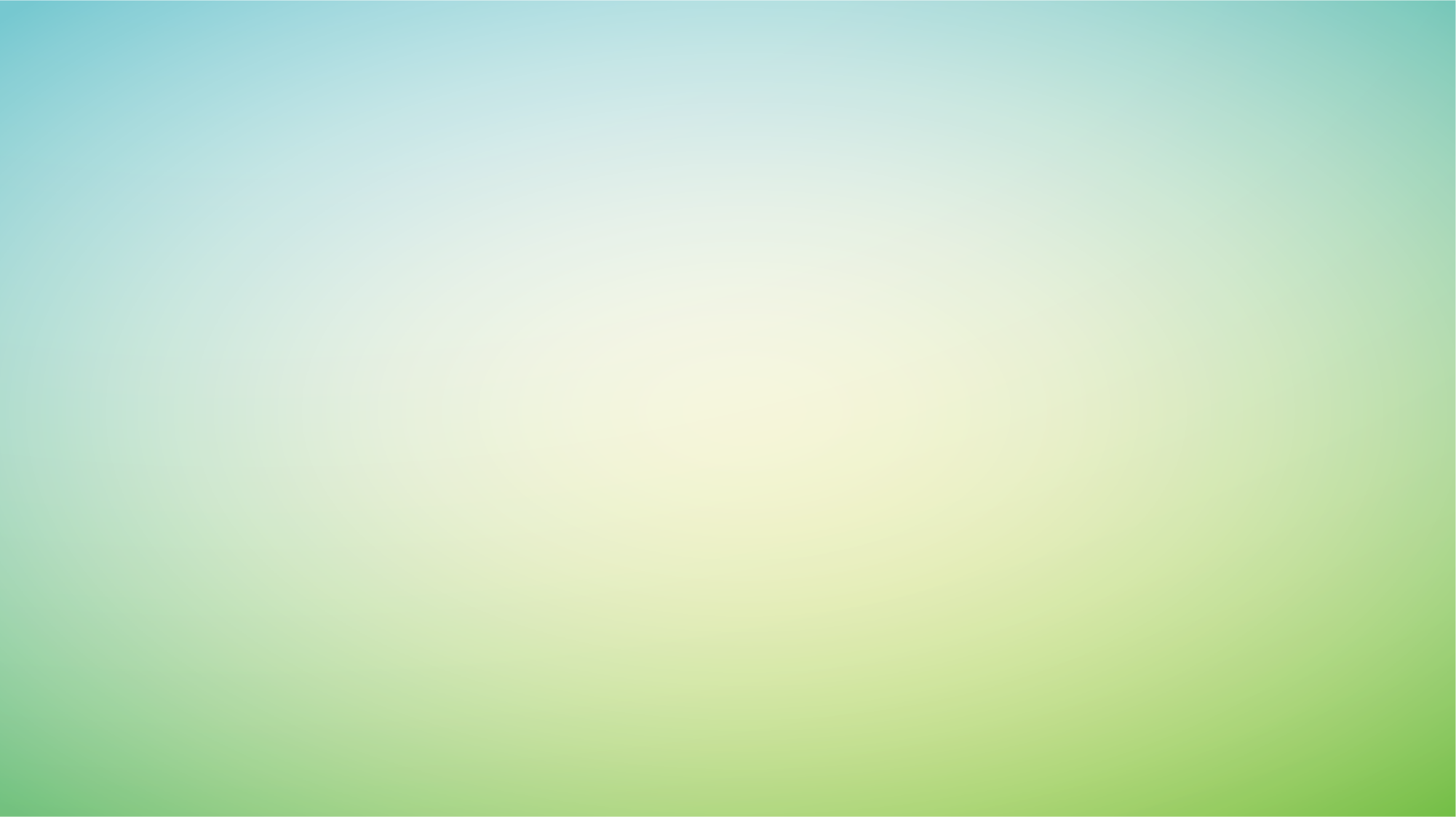 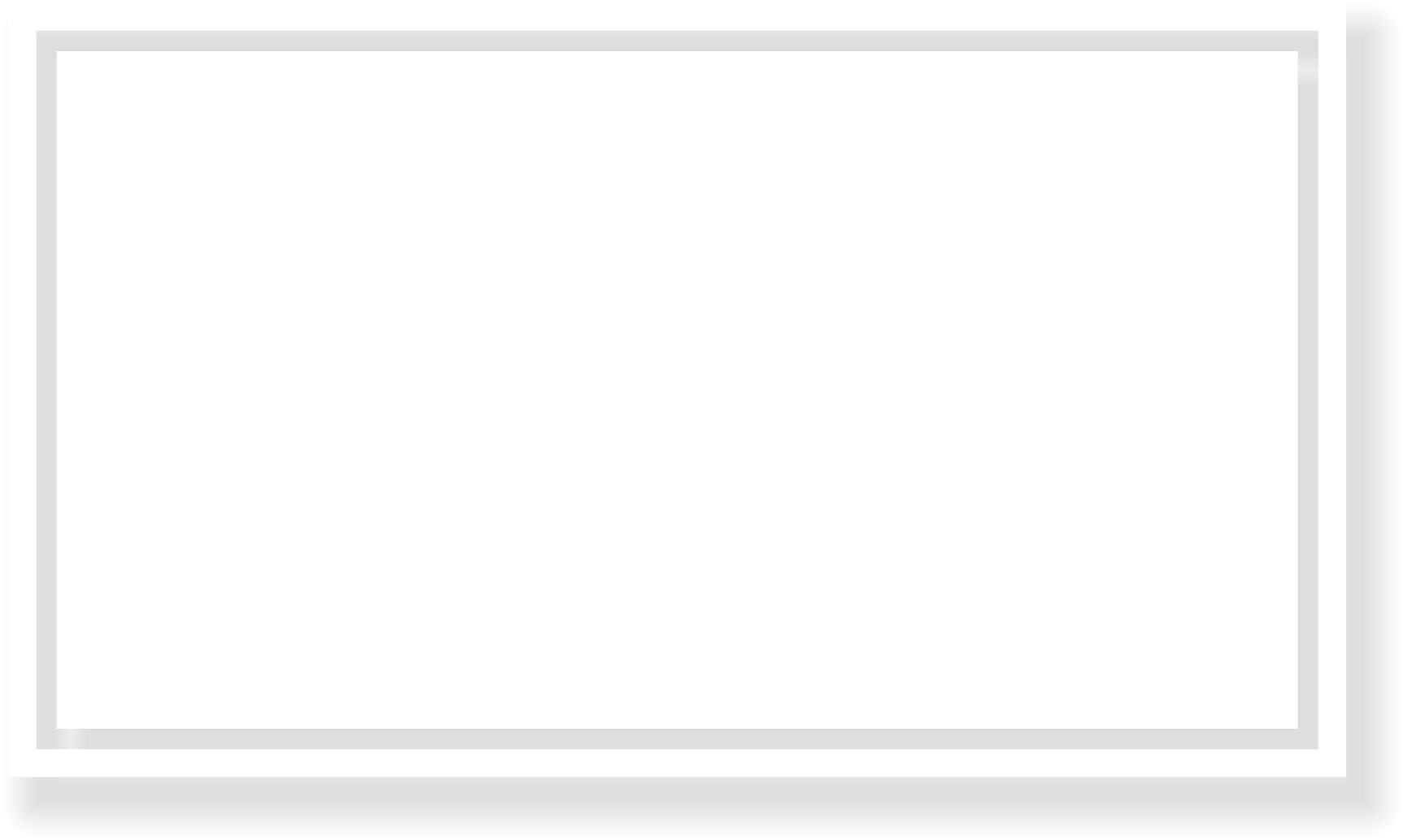 Please add a title
title
title
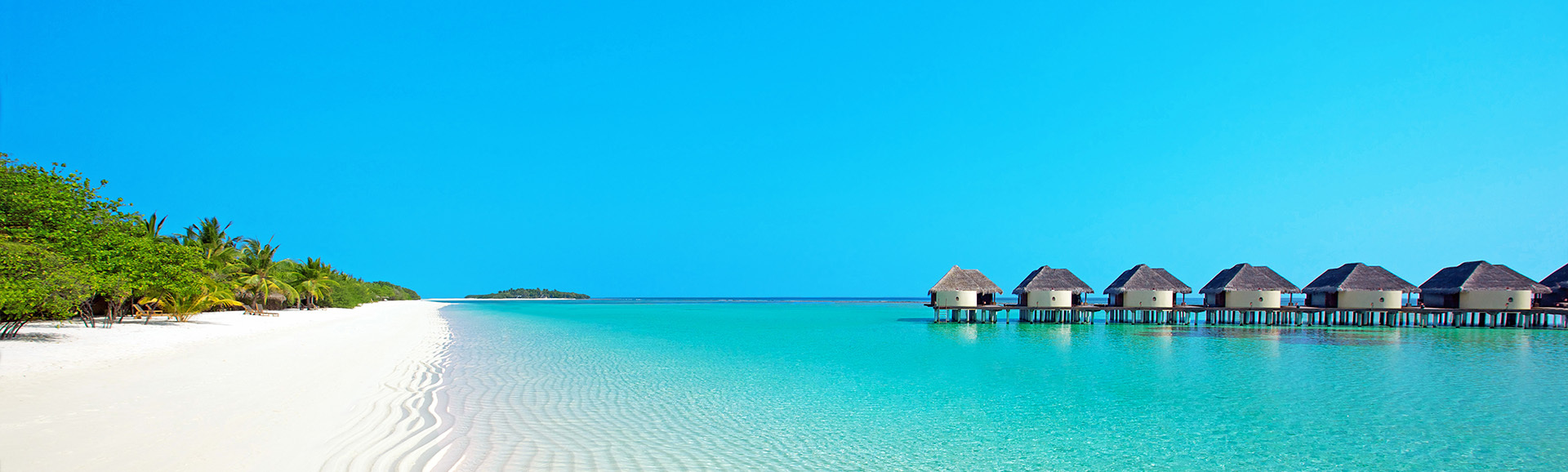 Please add text, the language should be concise, font should be appropriate.
Please add text, the language should be concise, font should be appropriate.
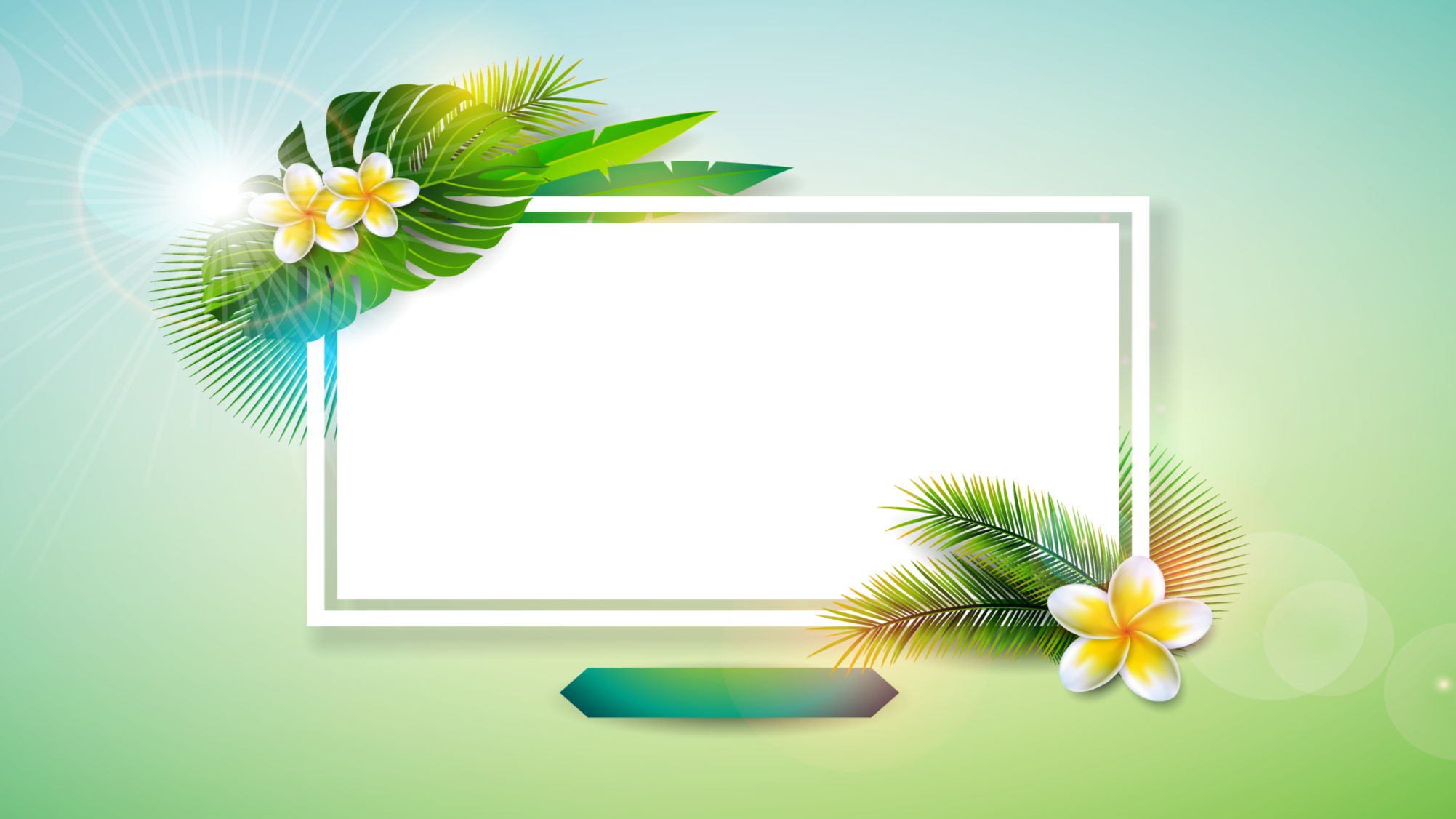 title
Please add text, the language should be concise, font should be appropriate.
PART FOUR
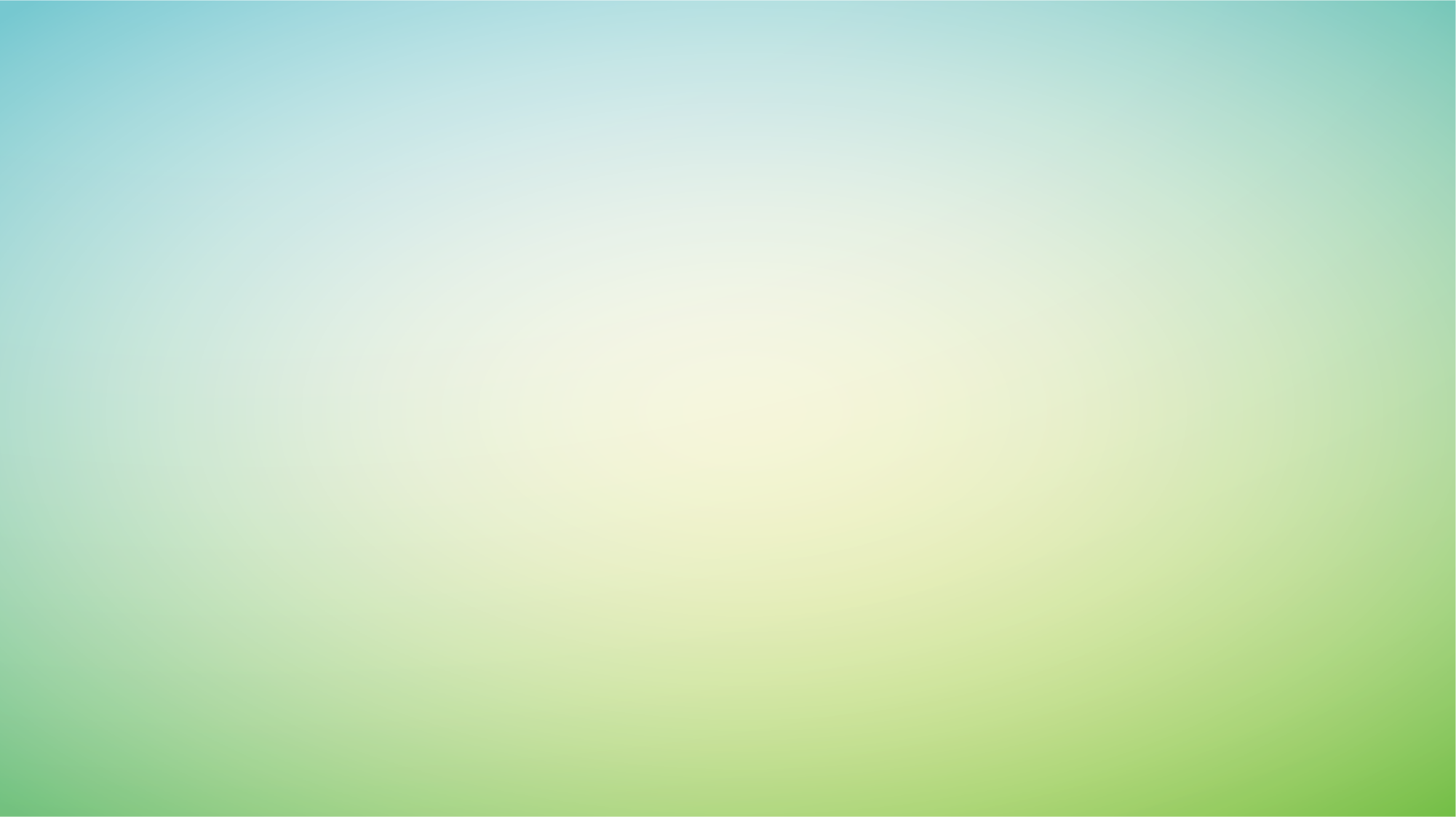 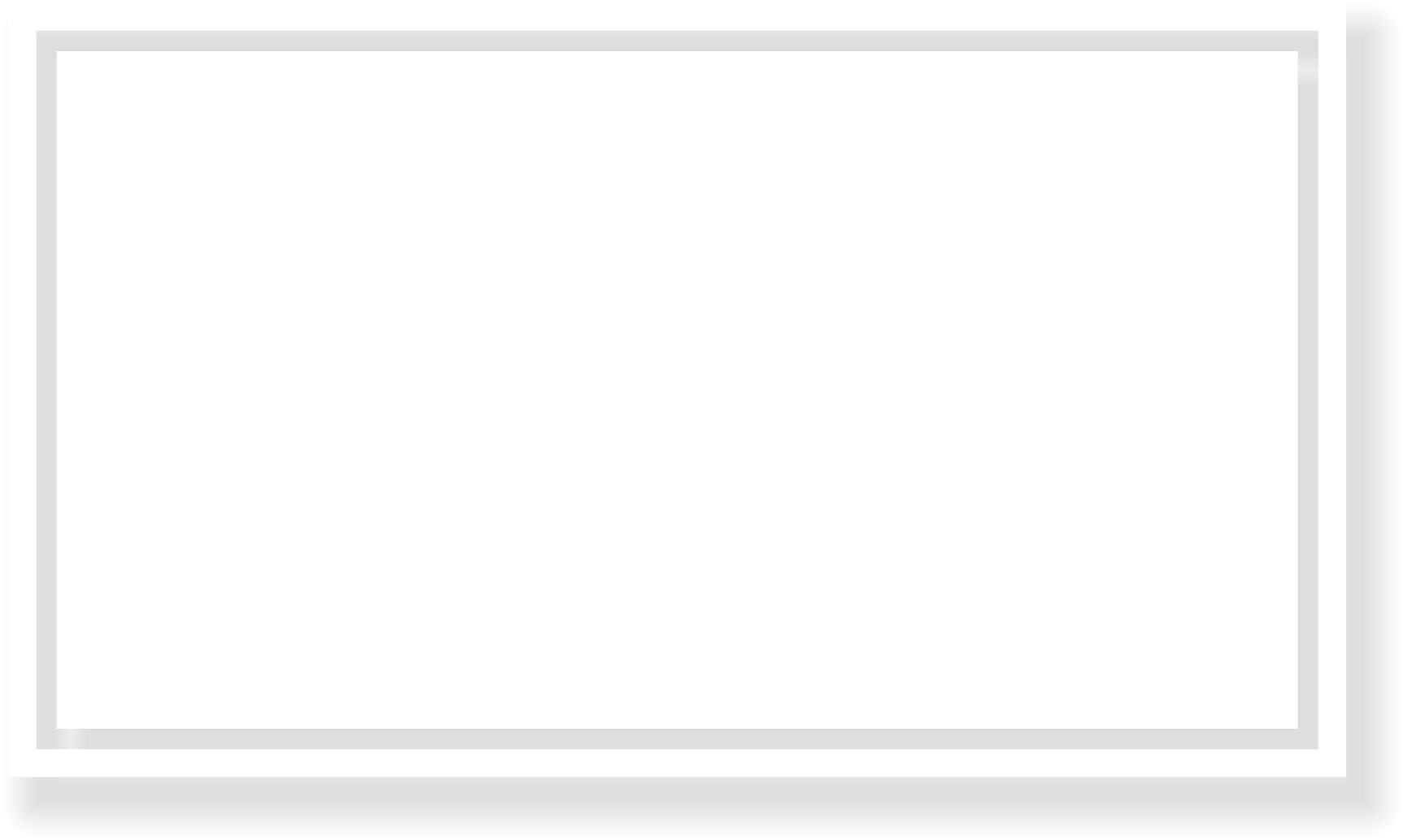 Please add a title
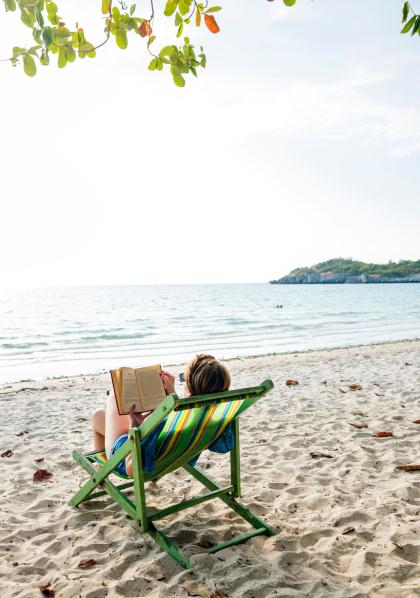 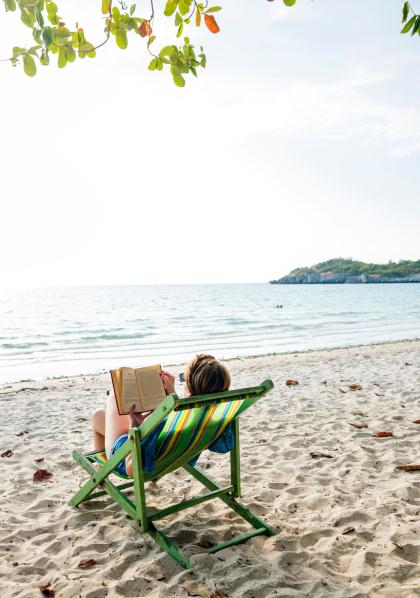 title
title
Please add text, the language should be concise, font should be appropriate.
Please add text, the language should be concise, font should be appropriate.
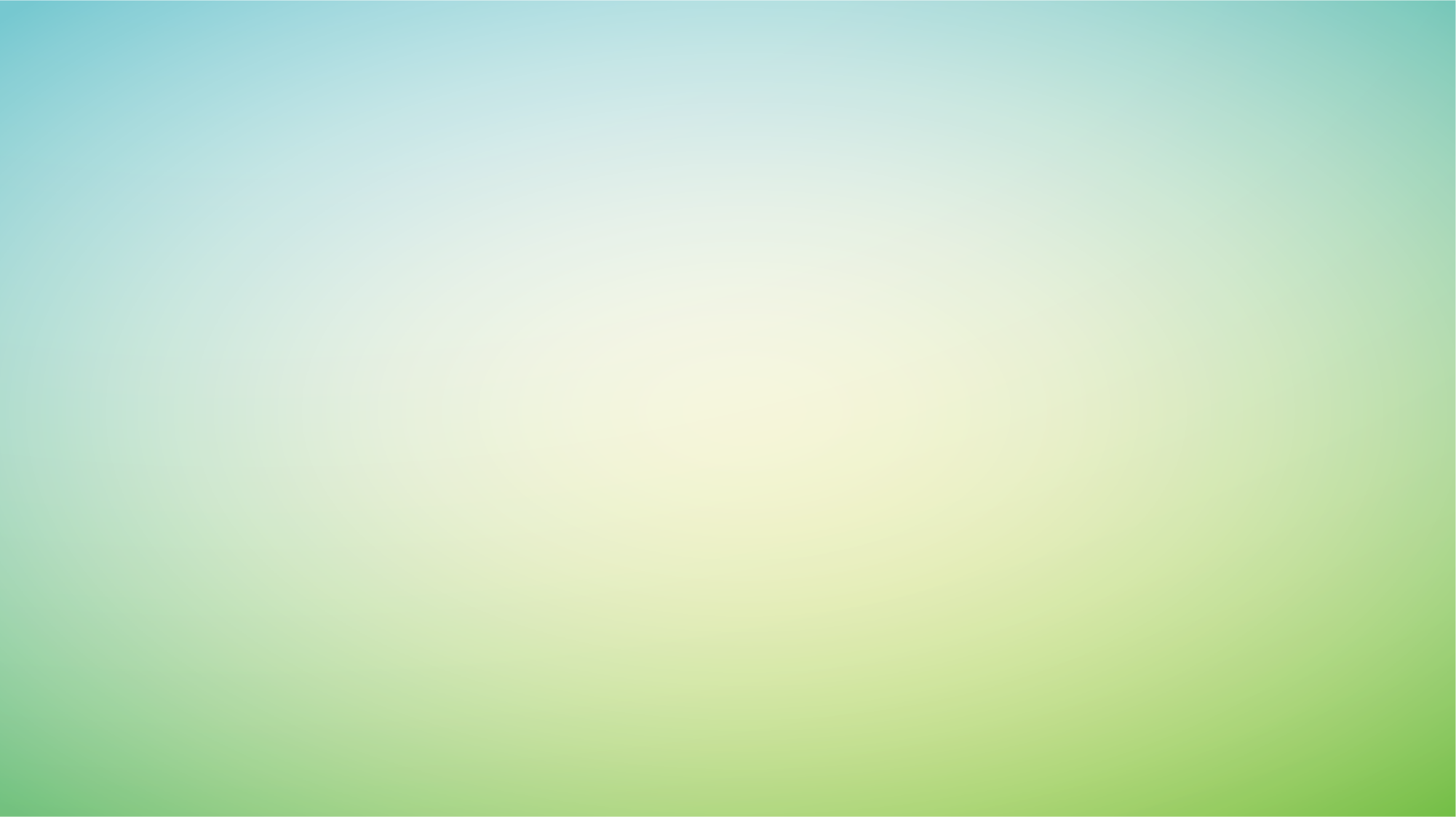 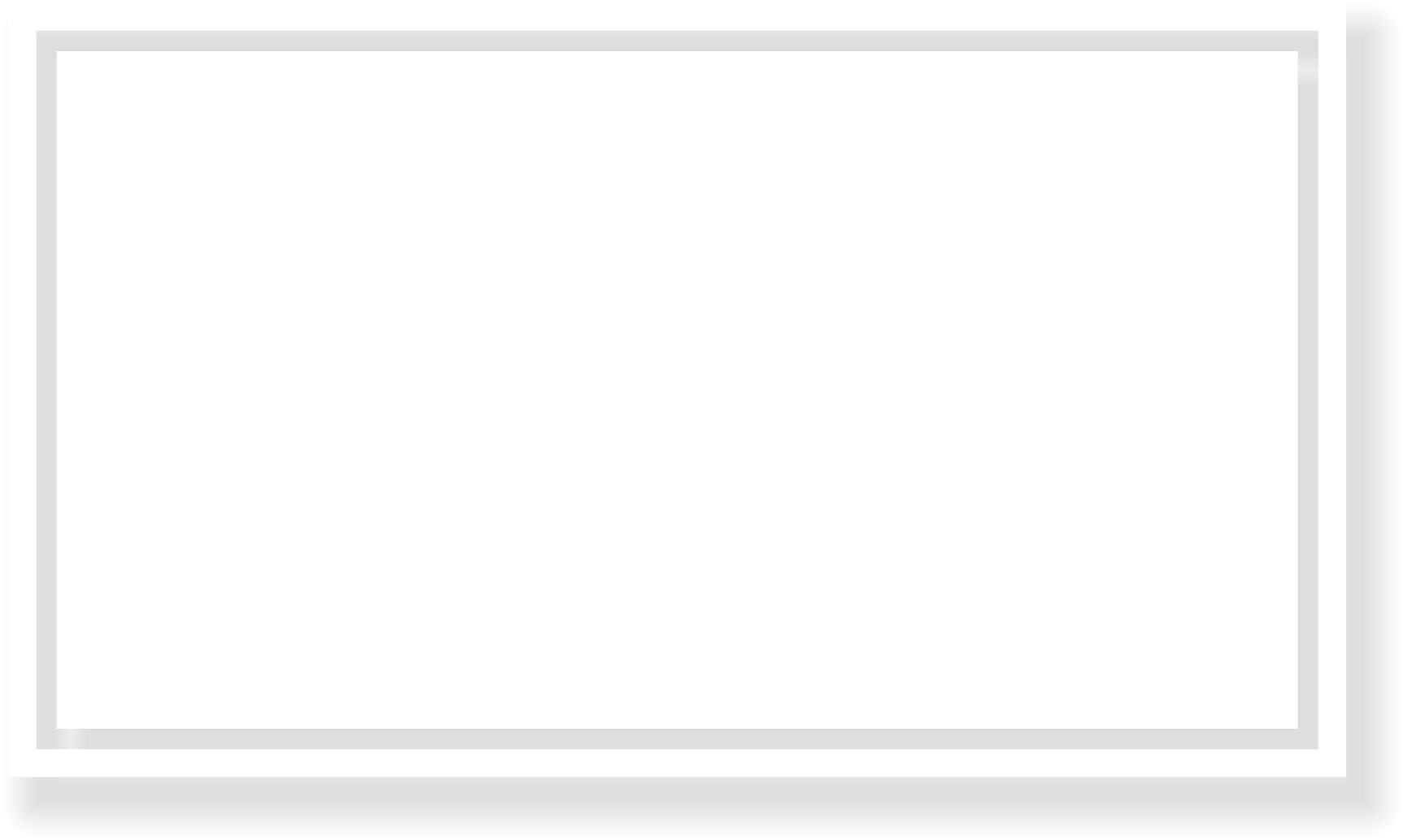 Please add a title
25%
80%
75%
50%
title
title
title
title
Please add text, the language should be concise, font should be appropriate.
Please add text, the language should be concise, font should be appropriate.
Please add text, the language should be concise, font should be appropriate.
Please add text, the language should be concise, font should be appropriate.
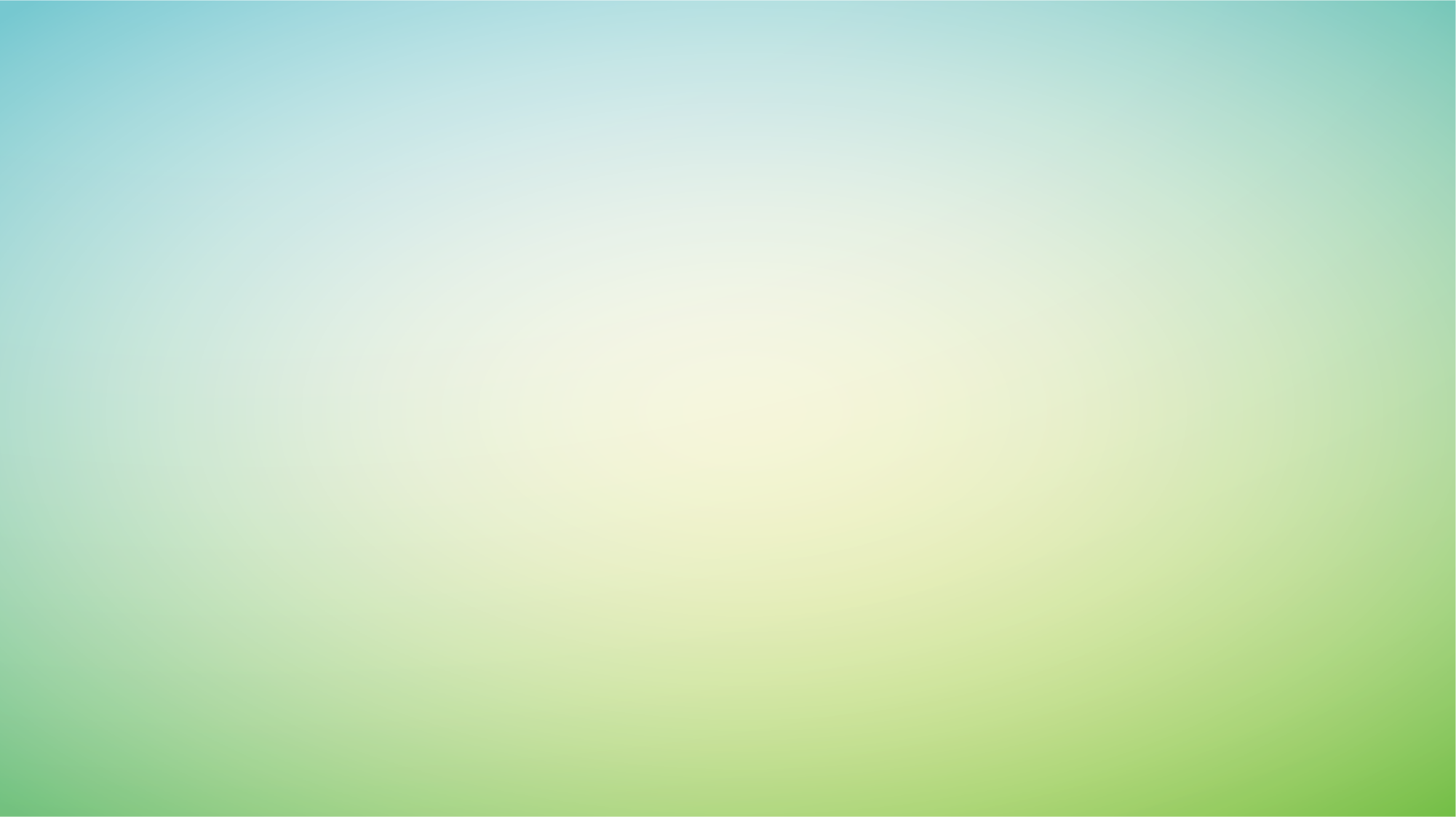 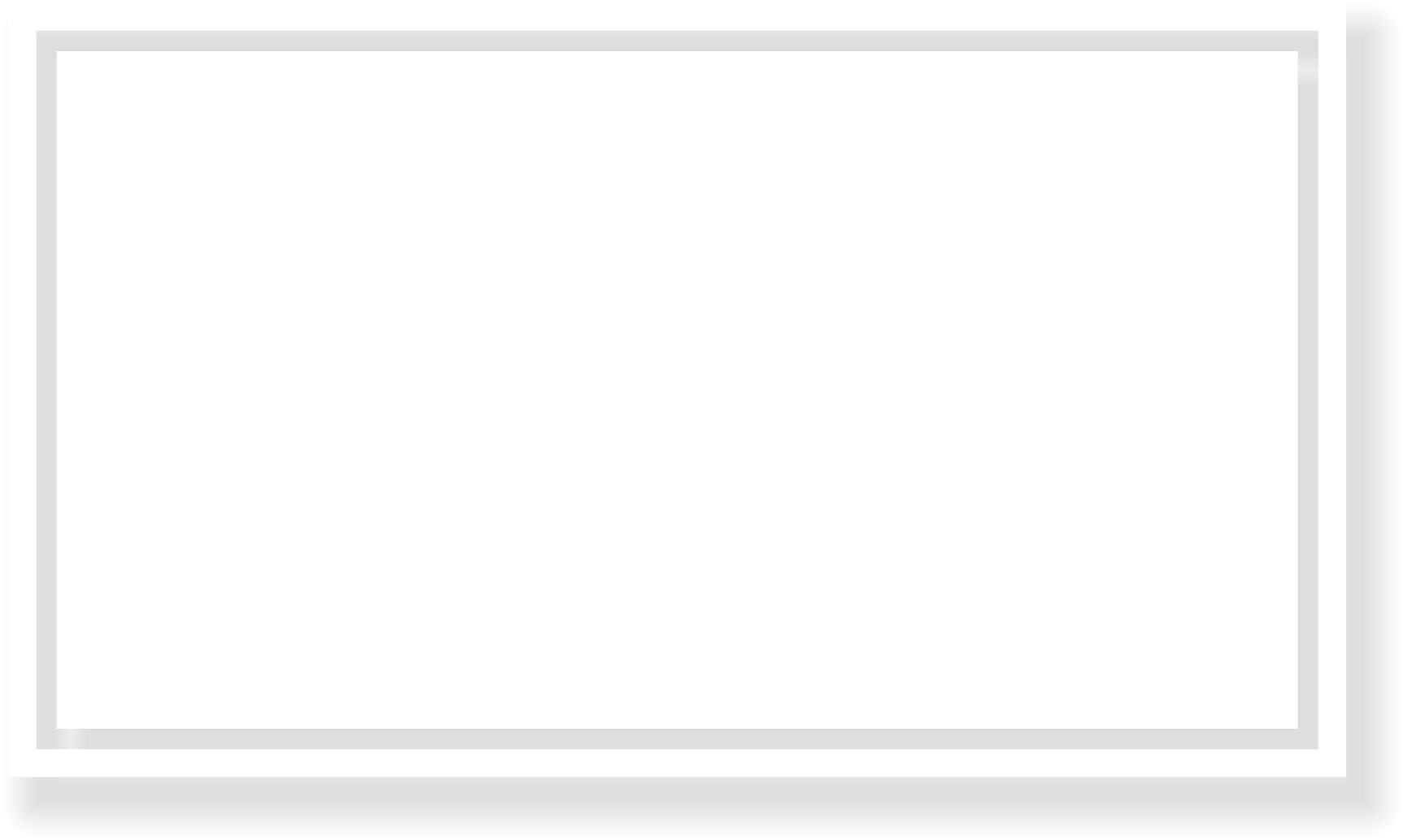 Please add a title
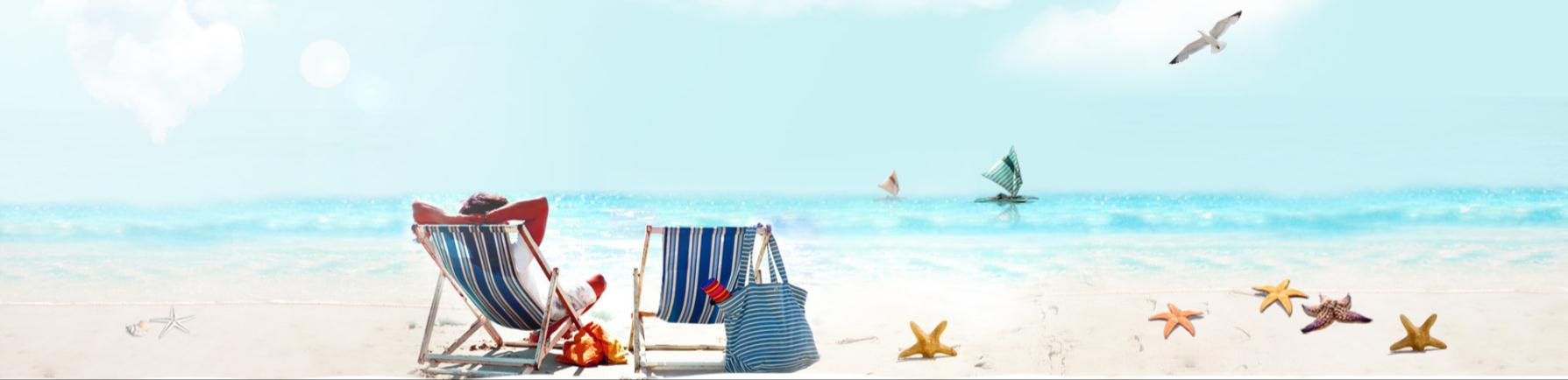 title
title
title
title
Please add text, the language should be concise, font should be appropriate.
Please add text, the language should be concise, font should be appropriate.
Please add text, the language should be concise, font should be appropriate.
Please add text, the language should be concise, font should be appropriate.
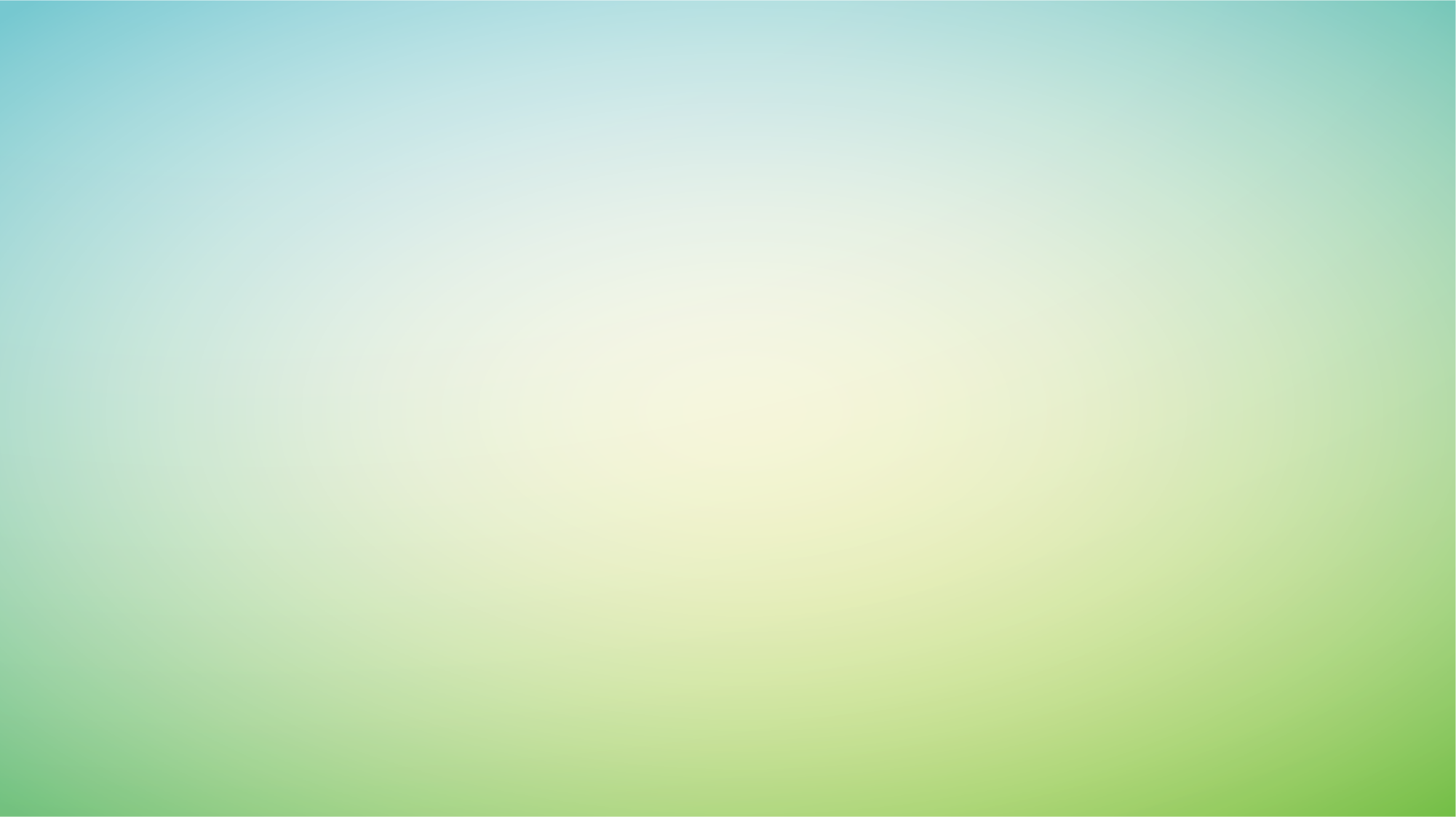 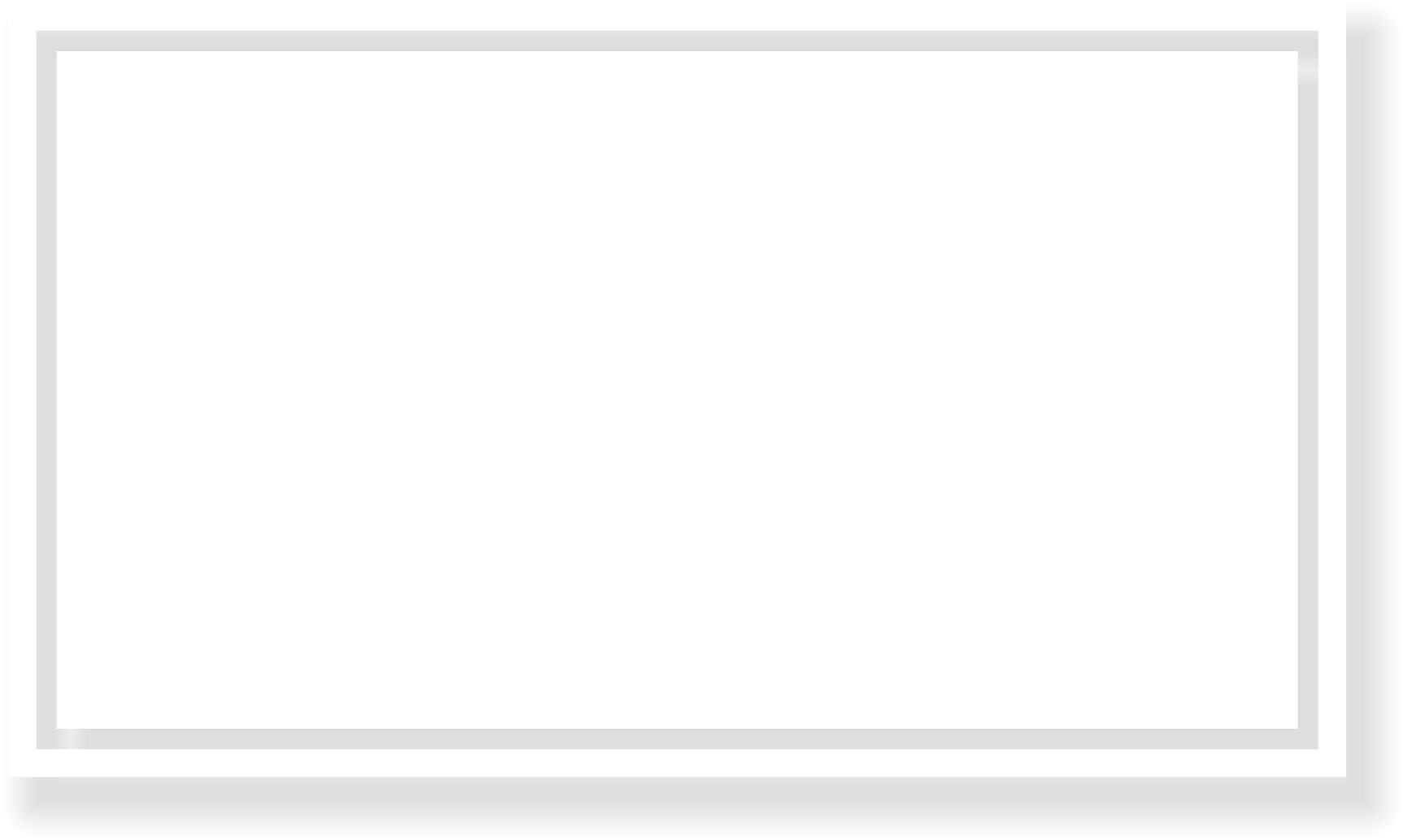 Please add a title
title
Please add text, the language should be concise, font should be appropriate.
title
Please add text, the language should be concise, font should be appropriate.
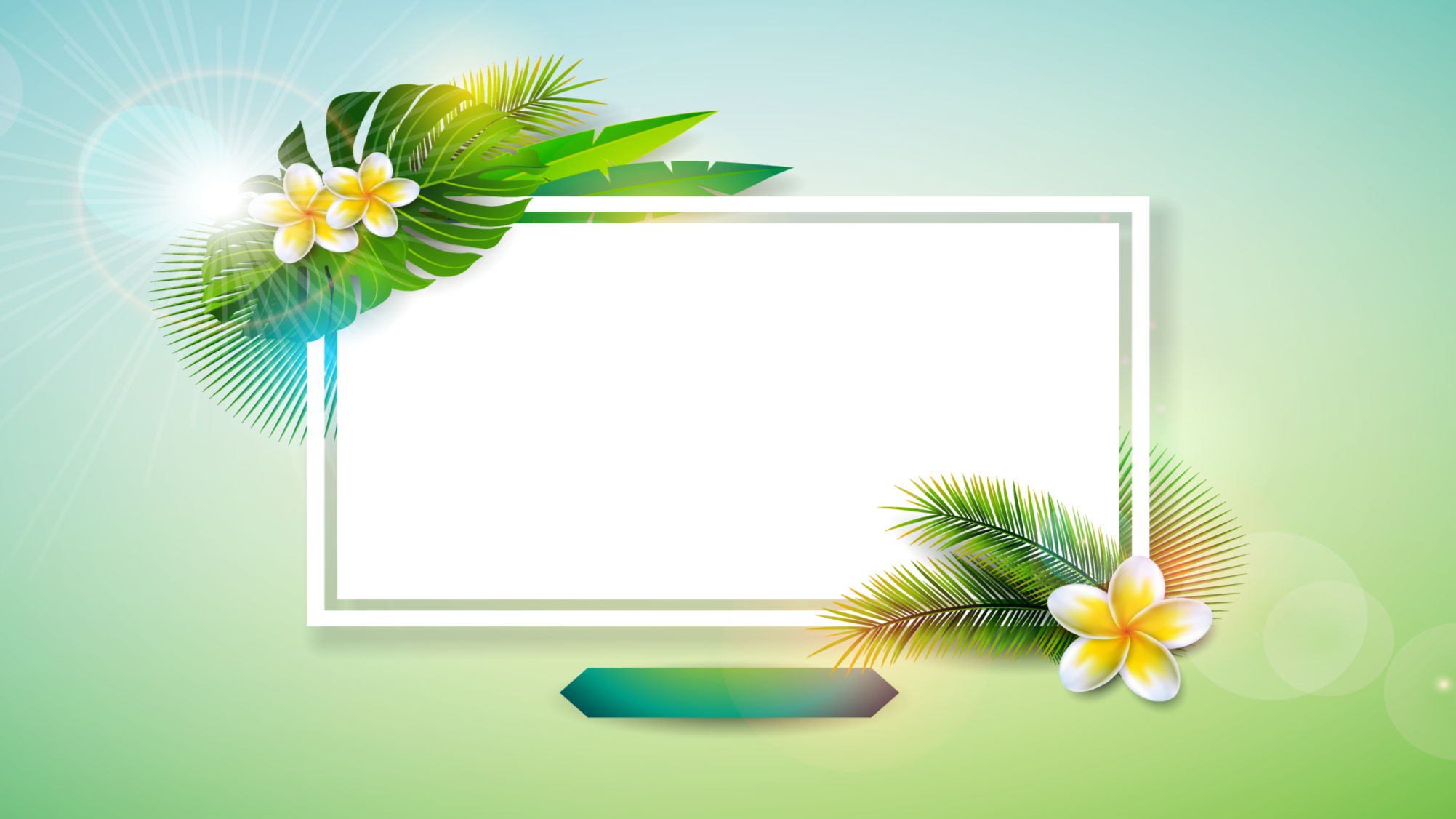 LOGO
Thank you!
Reporter: jpppt.com
https://www.jpppt.com